Word Embeddings
План лекции
Что такое эмбеддинги и зачем они нужны
One-hot векторы
Distributional Semantics
Word2Vec
Интерпретируемость
План лекции
Что такое эмбеддинги и зачем они нужны
One-hot векторы
Distributional Semantics
Word2Vec
Интерпретируемость
Что такое эмбеддинги и зачем они нужны
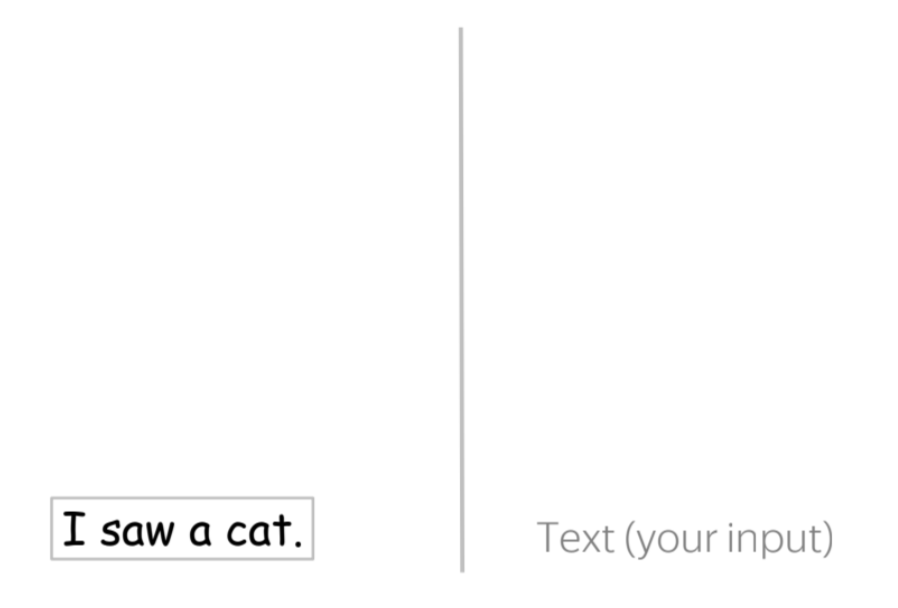 Что такое эмбеддинги и зачем они нужны
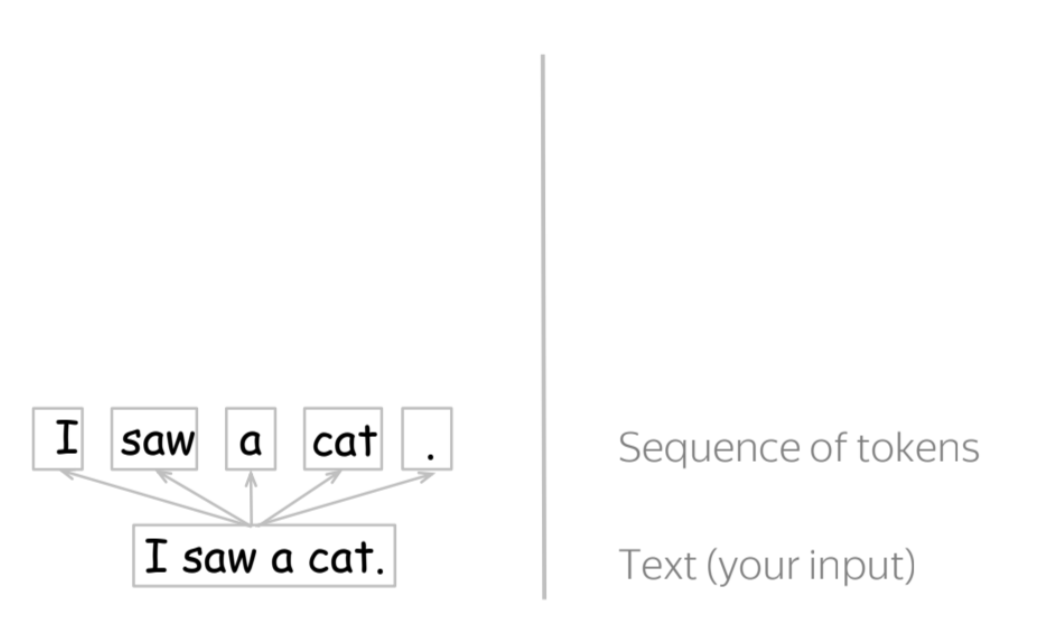 Что такое эмбеддинги и зачем они нужны
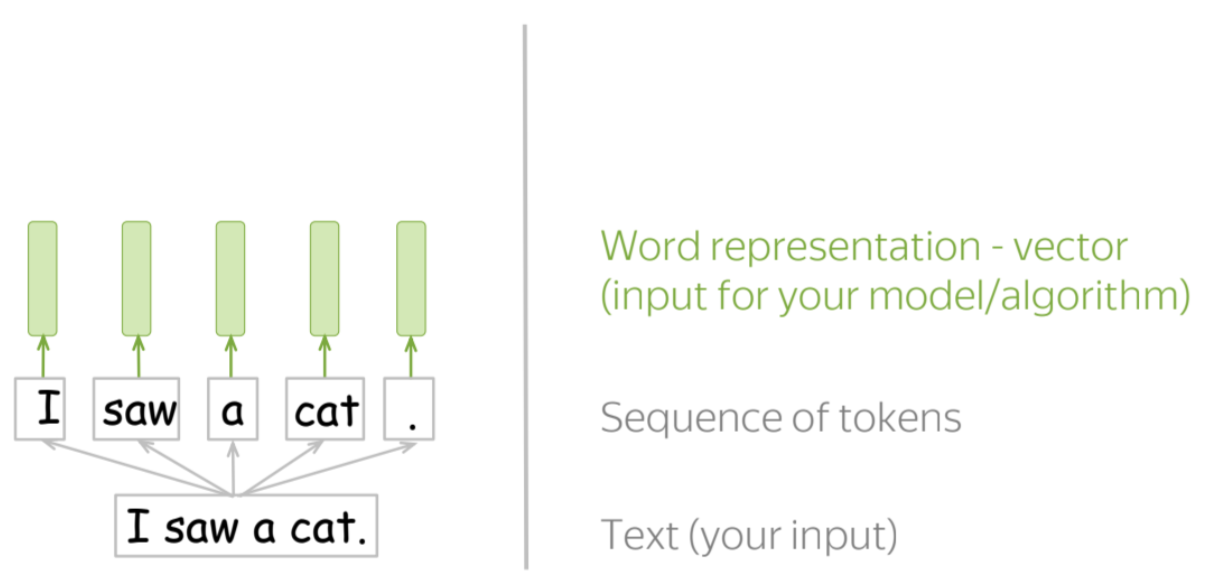 Что такое эмбеддинги и зачем они нужны
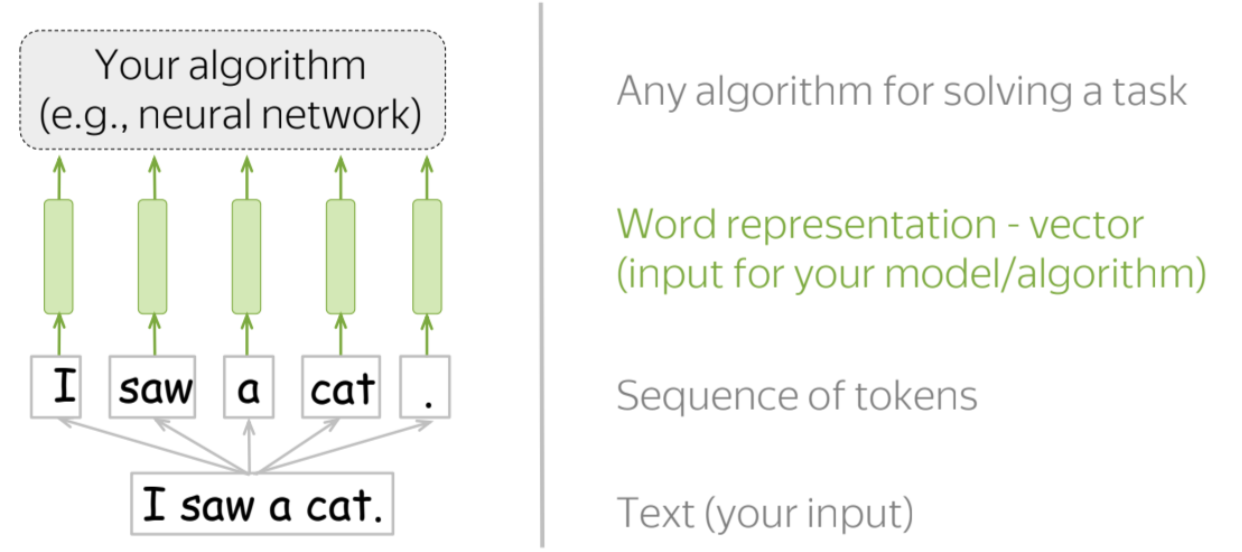 Как это работает: Look-up таблица
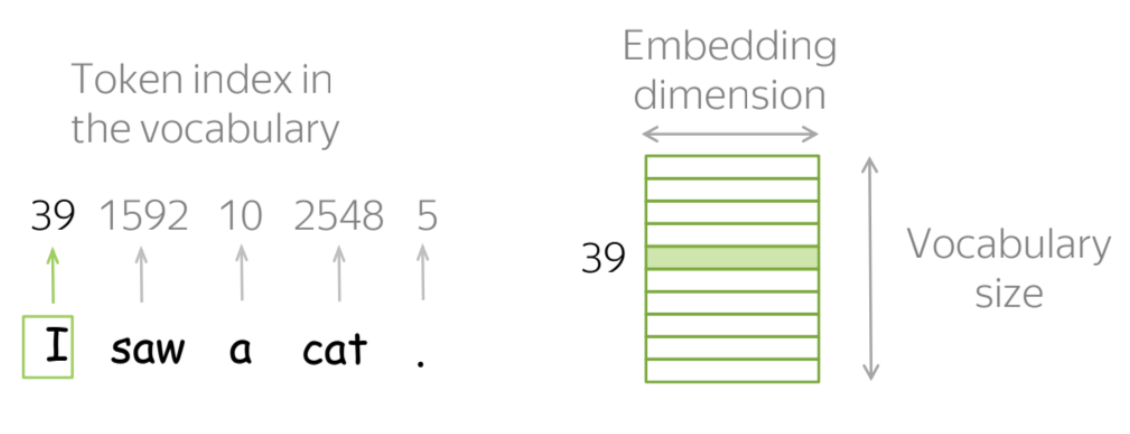 Как это работает: Look-up таблица
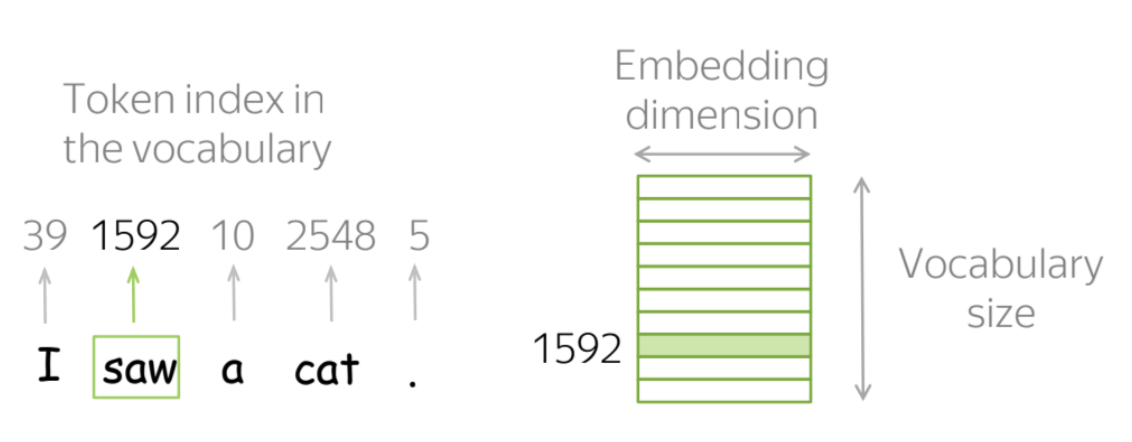 Как это работает: Look-up таблица
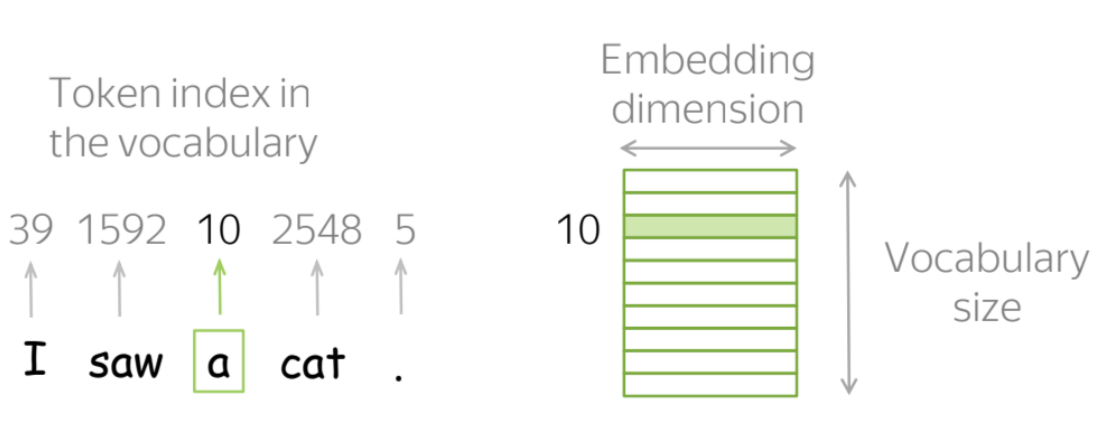 Как это работает: Look-up таблица
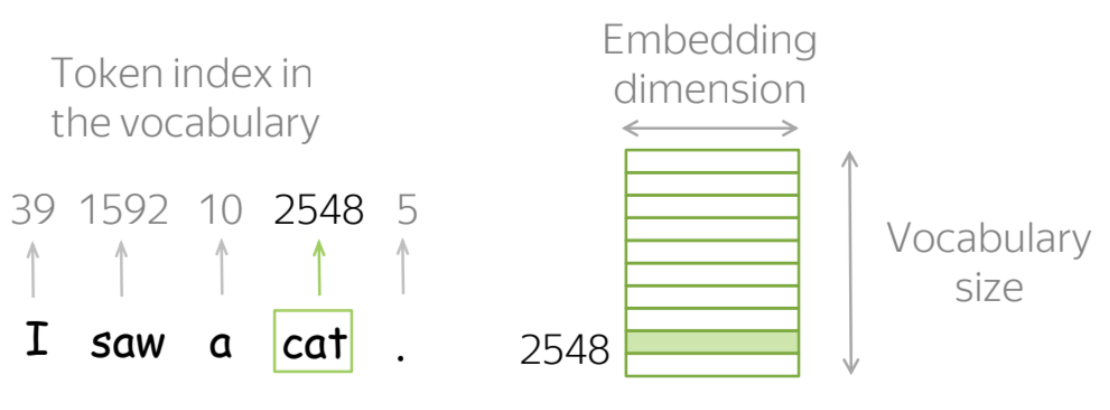 Как это работает: Look-up таблица
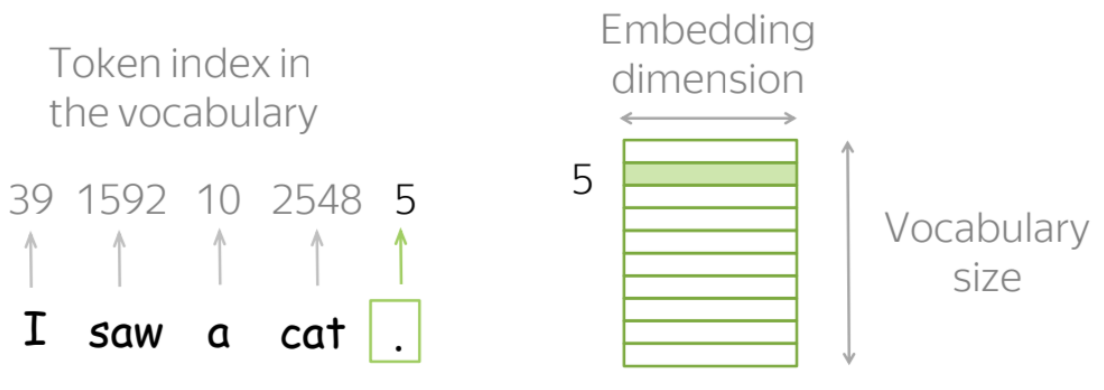 Как это работает: Look-up таблица
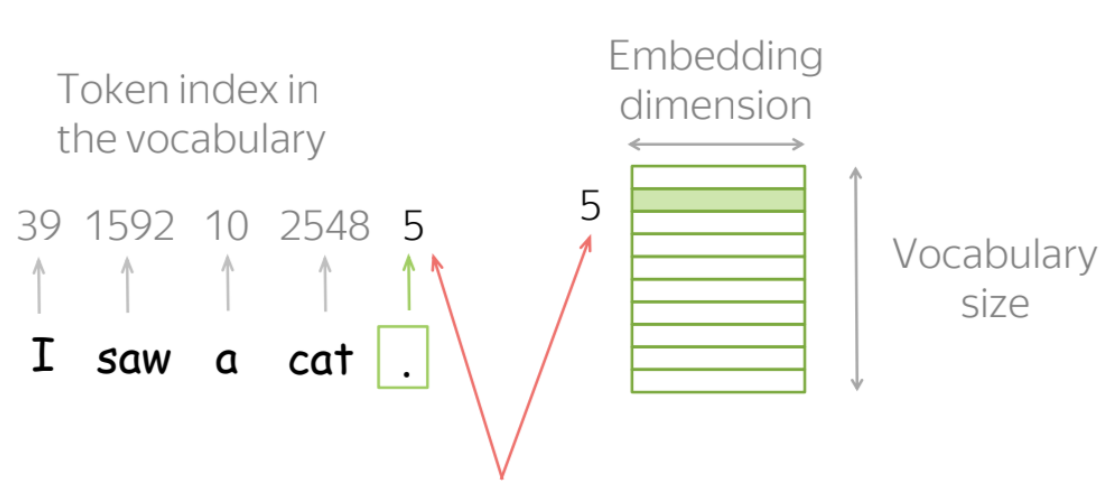 Как это работает: Look-up таблица
Словарь формируется заранее

Поэтому некоторые токены могут быть “неизвестными”.Обычно такие токены заменяются на один заранее выбранный токен (называют UNK)
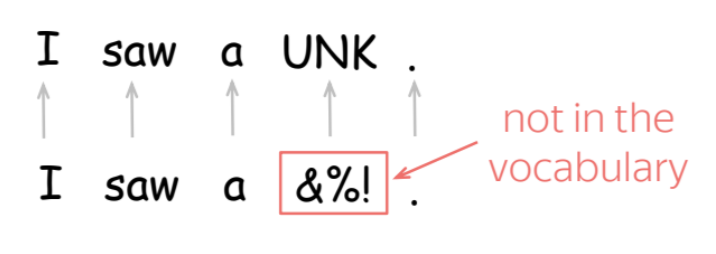 Как это работает: Look-up таблица
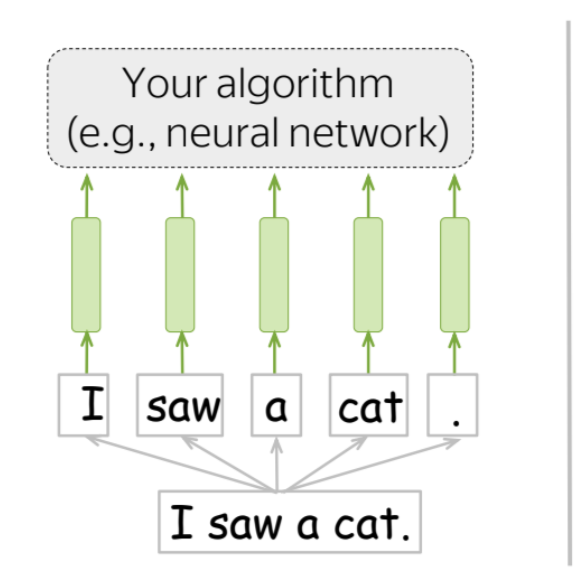 Как это работает: Look-up таблица
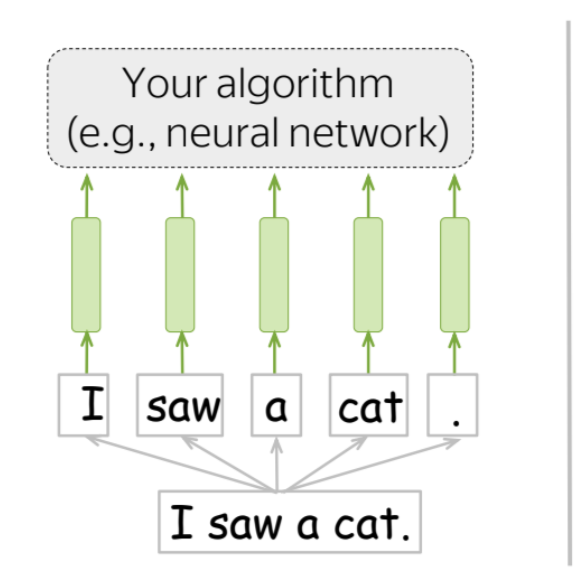 Вопрос: 
Как получить эмбеддинги?
План лекции
Что такое эмбеддинги и зачем они нужны
One-hot векторы
Distributional Semantics
Word2Vec
Интерпретируемость
План лекции
Что такое эмбеддинги и зачем они нужны
One-hot векторы
Distributional Semantics
Word2Vec
Интерпретируемость
One-hot векторы
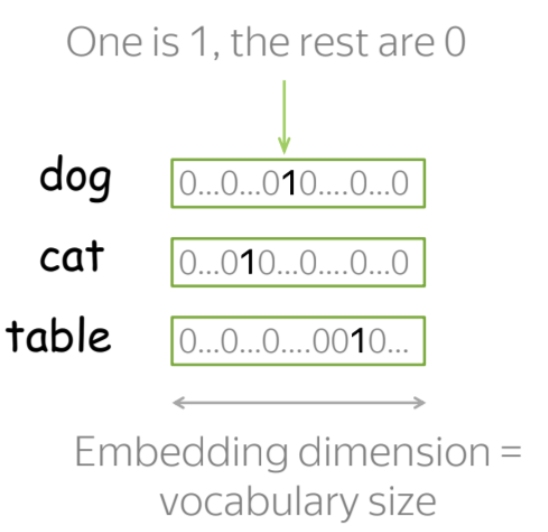 One-hot векторы
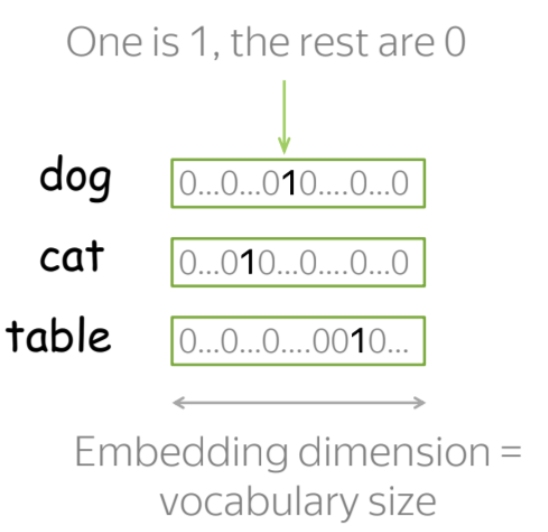 Вопрос: 
Какие проблемы?
One-hot векторы
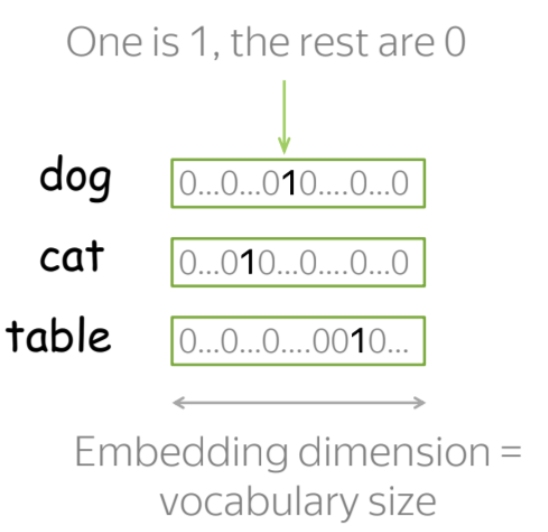 Проблемы: 
Огромный размер векторов
Векторы не представляют смысл слова
вектор слова cat одинаково близок и к вектору слова dog и к вектору слова table
One-hot векторы
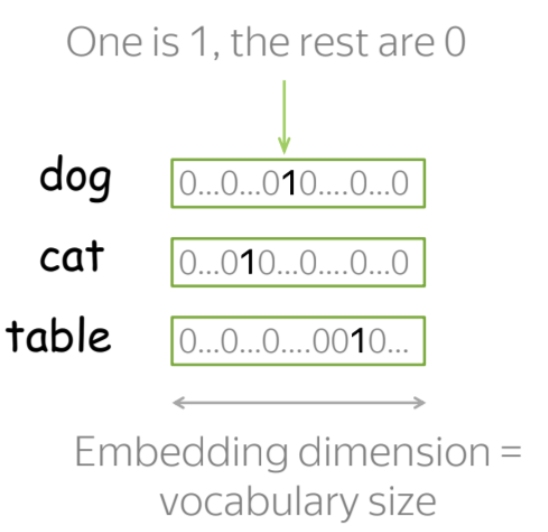 Проблемы: 
Огромный размер векторов
Векторы не представляют смысл слова
вектор слова cat одинаково близок и к вектору слова dog и к вектору слова table
Что такое смысл слова?
Вопрос: вы знаете, что значит слово apă?
Что такое смысл слова?
Бутылка apă стоит на столе.
Я начинаю свой день с глотка apă.
Фильтр для apă стоит сегодня почти в каждом доме.
Вопрос: вы знаете, что значит слово apă?
Что такое смысл слова?
Бутылка apă стоит на столе.
Я начинаю свой день с глотка apă.
Фильтр для apă стоит сегодня почти в каждом доме.
apă - это вода
Исходя из контекста, вы можете понять смысл слова
Что такое смысл слова?
Бутылка _______ стоит на столе.
Я начинаю свой день с глотка _______.
Фильтр для _______ стоит сегодня почти в каждом доме.
Вопрос: какие слова подходят в контекст?
Что такое смысл слова?
Бутылка _______ стоит на столе.
Я начинаю свой день с глотка _______.
Фильтр для _______ стоит сегодня почти в каждом доме.
Контекст
Что такое смысл слова?
Бутылка _______ стоит на столе.
Я начинаю свой день с глотка _______.
Фильтр для _______ стоит сегодня почти в каждом доме.
Контекст
строки похожи
Что такое смысл слова?
Бутылка _______ стоит на столе.
Я начинаю свой день с глотка _______.
Фильтр для _______ стоит сегодня почти в каждом доме.
Контекст
строки похожи
=
смысл слов похож?
Что такое смысл слова?
Основная идея нашей гипотезы:
Мы должны поместить информацию о контексте слова в эмбеддинг (вектор) этого слова
План лекции
Что такое эмбеддинги и зачем они нужны
One-hot векторы
Distributional Semantics
Word2Vec
Интерпретируемость
План лекции
Что такое эмбеддинги и зачем они нужны
One-hot векторы
Distributional Semantics
Word2Vec
Интерпретируемость
Word2Vec
Идея
Целевая функция
Тренировка модели
Ускорение тренировки: Negative Sampling
Word2Vec
Идея
Целевая функция
Тренировка модели
Ускорение тренировки: Negative Sampling
Word2Vec: Идея
Вспомним нашу основную идею:
Мы должны поместить информацию о контексте слова в эмбеддинг (вектор) этого слова
Word2Vec: Идея
Вспомним нашу основную идею:
Мы должны поместить информацию о контексте слова в эмбеддинг (вектор) этого слова
Word2Vec выучивает векторы слов, обучая их предсказывать контекст
Word2Vec: Идея
• Обучаемые параметры: векторы слов (эмбеддинги)
• Цель: сделать так, чтобы каждый эмбеддинг “знал” о контексте слова, к которому он относится
• Как: учим векторы предсказывать возможные контексты, исходя из центральных слов
Word2Vec: Общий пайплайн
Берем огромный корпус текста;
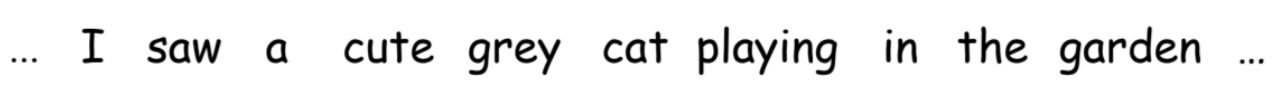 Word2Vec: Общий пайплайн
Берем огромный корпус текста;
Идем по тексту с помощью скользящего окна, перемещая по одному слову за раз;
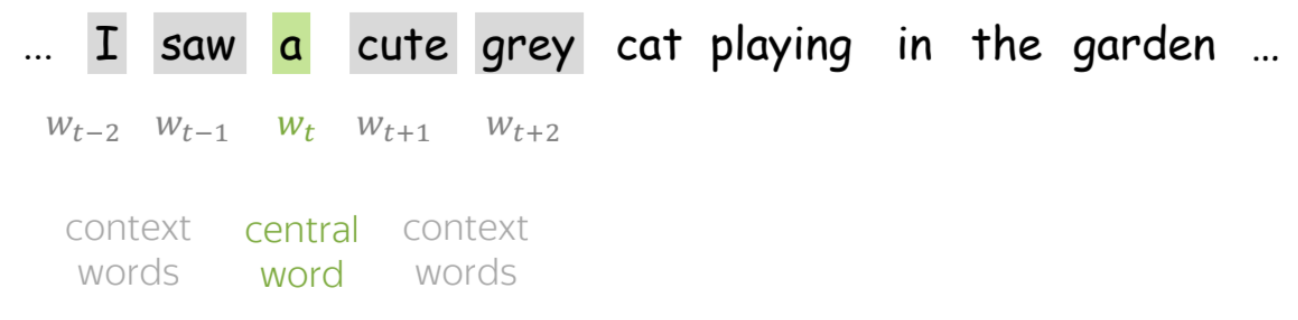 Word2Vec: Общий пайплайн
Берем огромный корпус текста;
Идем по тексту с помощью скользящего окна, перемещая по одному слову за раз;
Для центрального слова (      ) вычисляем вероятности контекстных слов;
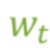 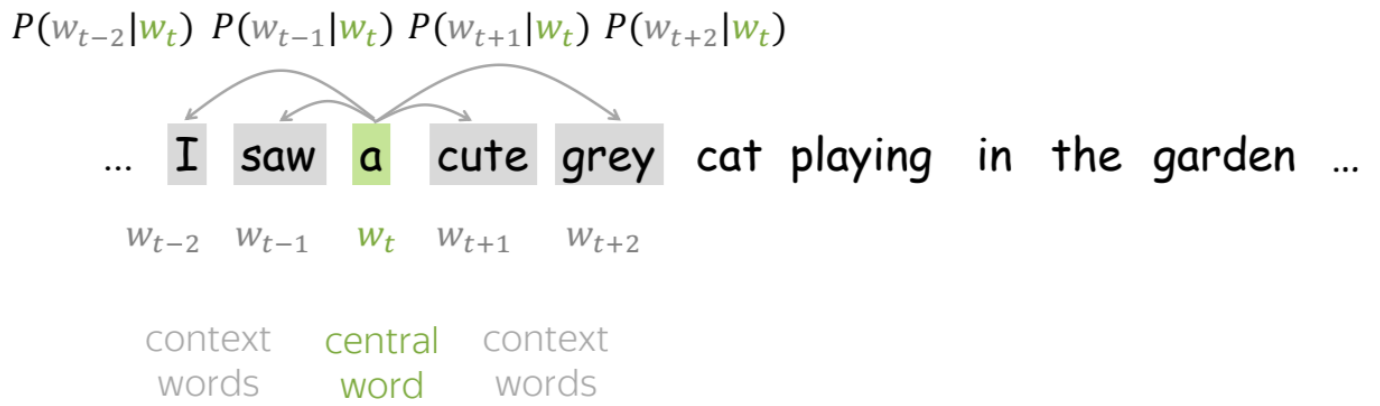 Word2Vec: Общий пайплайн
Берем огромный корпус текста;
Идем по тексту с помощью скользящего окна, перемещая по одному слову за раз;
Для центрального слова (      ) вычисляем вероятности контекстных слов;
Регулируем векторы, чтобы увеличить эти вероятности.
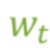 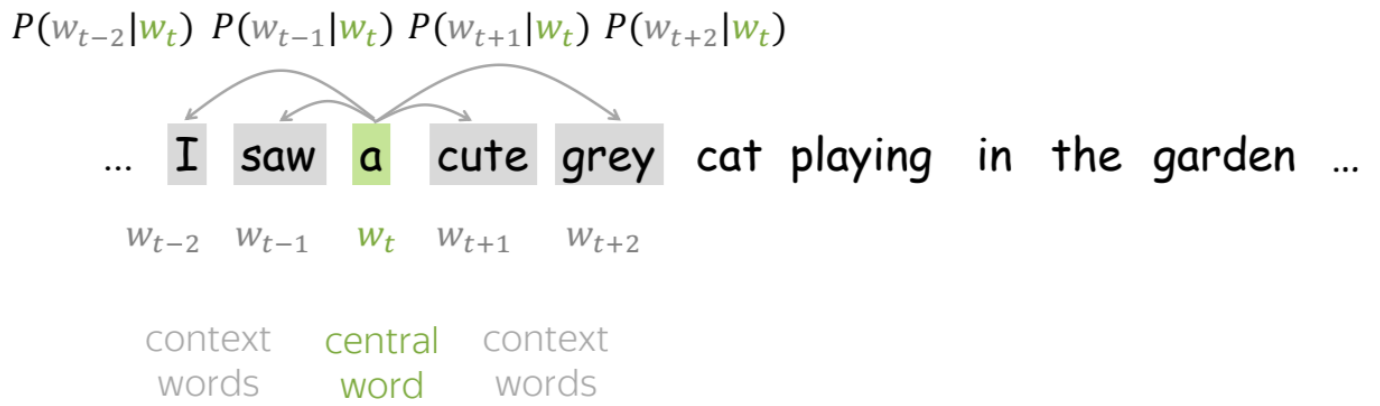 Word2Vec: Общий пайплайн
Берем огромный корпус текста;
Идем по тексту с помощью скользящего окна, перемещая по одному слову за раз;
Для центрального слова (      ) вычисляем вероятности контекстных слов;
Регулируем векторы, чтобы увеличить эти вероятности.
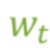 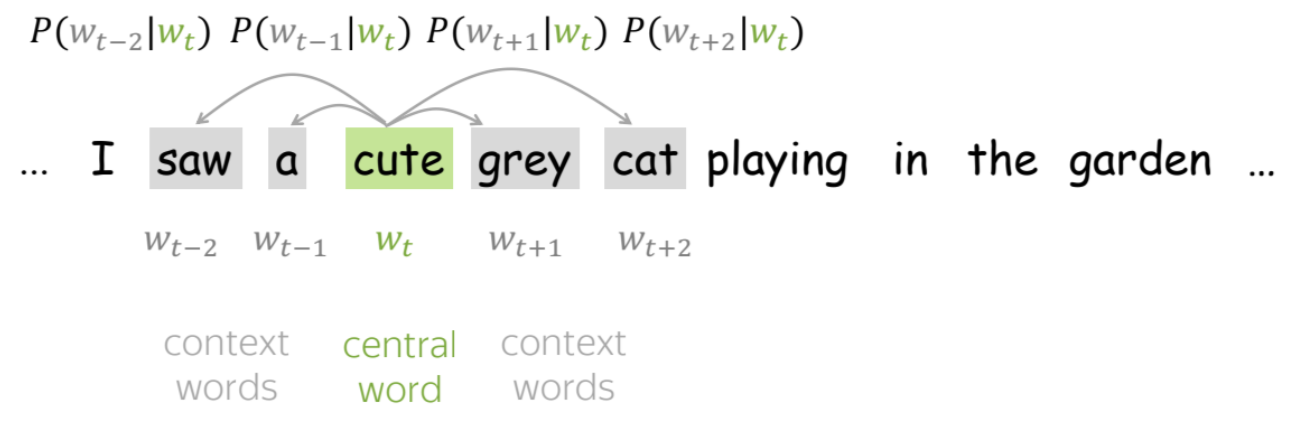 Word2Vec: Общий пайплайн
Берем огромный корпус текста;
Идем по тексту с помощью скользящего окна, перемещая по одному слову за раз;
Для центрального слова (      ) вычисляем вероятности контекстных слов;
Регулируем векторы, чтобы увеличить эти вероятности.
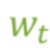 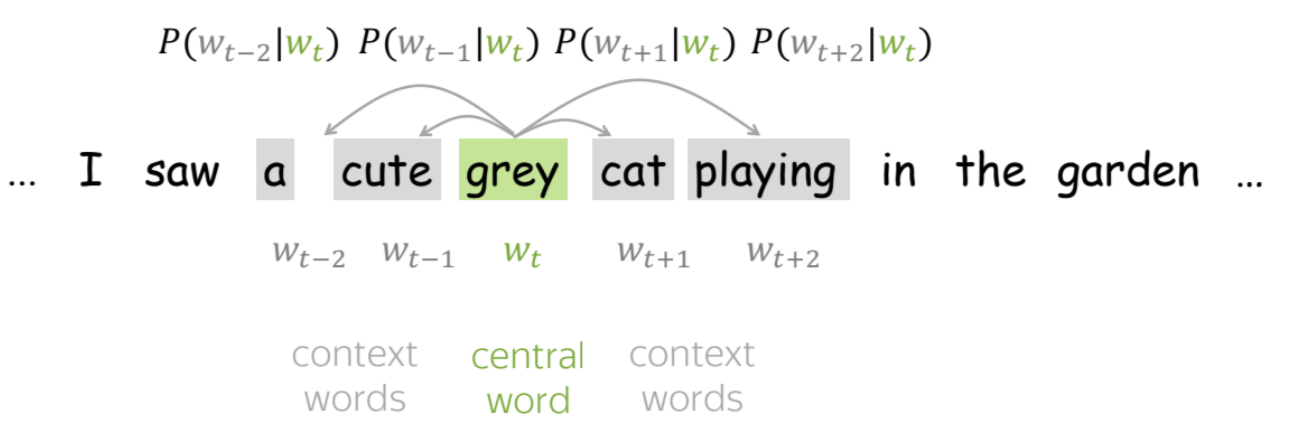 Word2Vec: Общий пайплайн
Берем огромный корпус текста;
Идем по тексту с помощью скользящего окна, перемещая по одному слову за раз;
Для центрального слова (      ) вычисляем вероятности контекстных слов;
Регулируем векторы, чтобы увеличить эти вероятности.
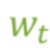 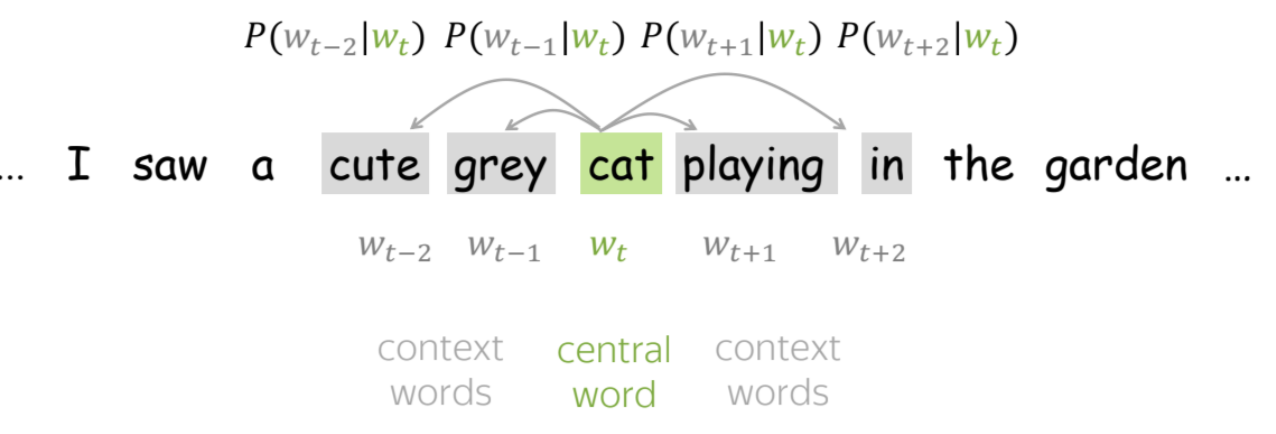 Word2Vec: Общий пайплайн
Берем огромный корпус текста;
Идем по тексту с помощью скользящего окна, перемещая по одному слову за раз;
Для центрального слова (      ) вычисляем вероятности контекстных слов;
Регулируем векторы, чтобы увеличить эти вероятности.
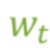 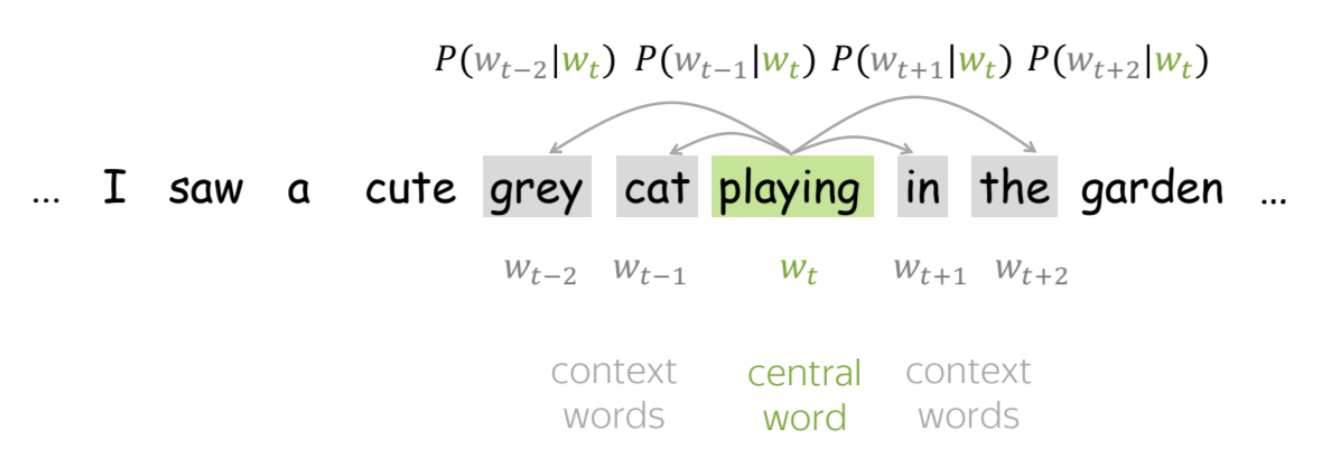 Word2Vec: Общий пайплайн
Берем огромный корпус текста;
Идем по тексту с помощью скользящего окна, перемещая по одному слову за раз;
Для центрального слова (      ) вычисляем вероятности контекстных слов;
Регулируем векторы, чтобы увеличить эти вероятности.
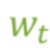 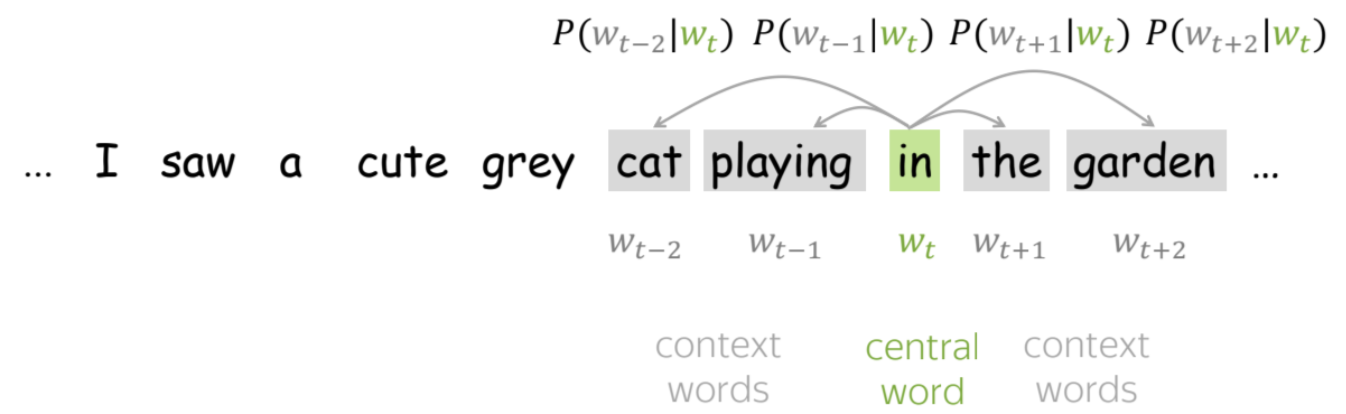 Word2Vec
Идея
Целевая функция
Тренировка модели
Ускорение тренировки: Negative Sampling
Word2Vec
Идея
Целевая функция
Тренировка модели
Ускорение тренировки: Negative Sampling
Целевая функция: Negative Log-Likelihood
Word2Vec пытается найти параметры, которые максимизируют likelihood (правдоподобие) данных:
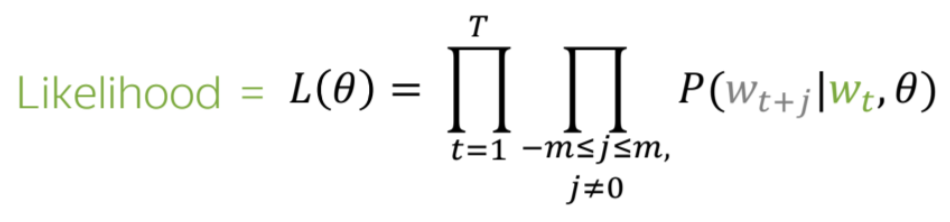 Целевая функция: Negative Log-Likelihood
Word2Vec пытается найти параметры, которые максимизируют likelihood (правдоподобие) данных:
Мы хотим, чтобы наша модель думала, что наши тренировочные данные “вероятны”
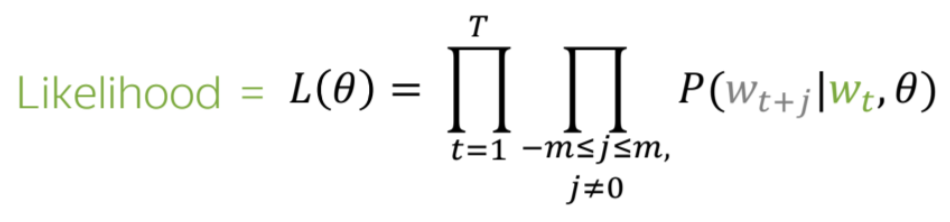 Целевая функция: Negative Log-Likelihood
Word2Vec пытается найти параметры, которые максимизируют likelihood (правдоподобие) данных:
Мы хотим, чтобы наша модель думала, что наши тренировочные данные “вероятны”
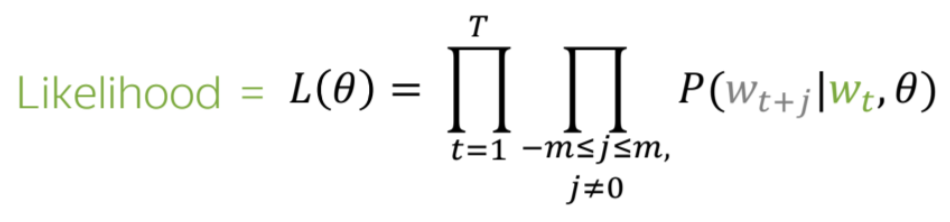 чтобы сделать это, будем использовать negative (log-) likelihood loss:
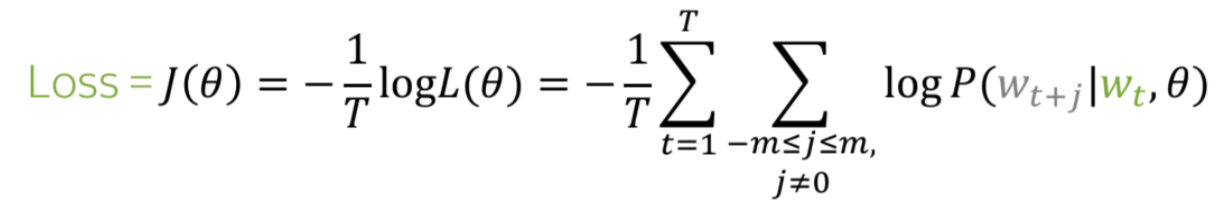 Целевая функция: Negative Log-Likelihood
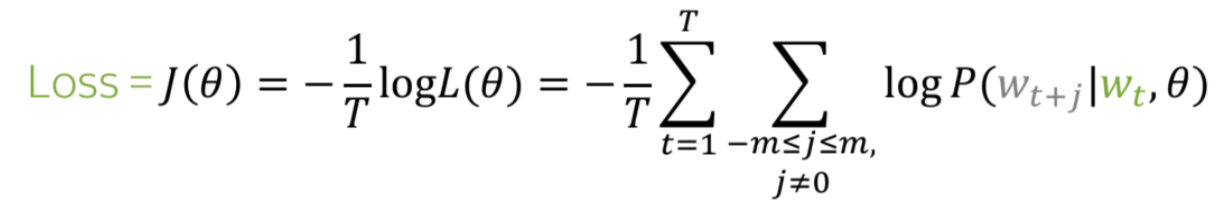 идем по тексту
скользящим окном
Считаем вероятность контекстного слова для данного центрального слова
Целевая функция: Negative Log-Likelihood
Как это считать?
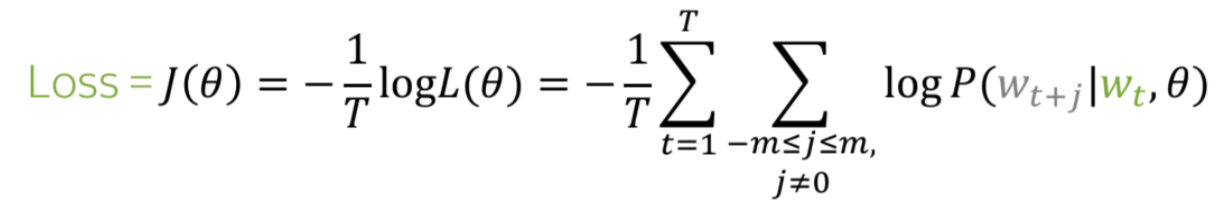 идем по тексту
скользящим окном
Считаем вероятность контекстного слова для данного центрального слова
Как посчитать                         ?
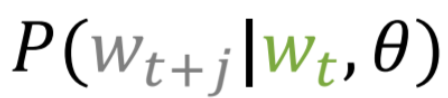 Для каждого слова      мы имеем два вектора:
    когда     - это центральное слово 
    когда     - это слово из контекста
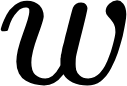 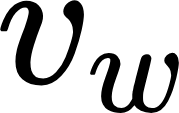 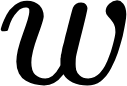 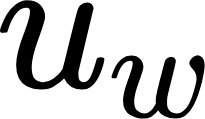 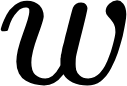 Как посчитать                         ?
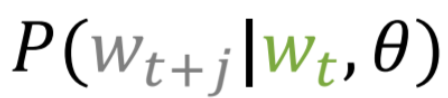 Для каждого слова      мы имеем два вектора:
    когда     - это центральное слово 
    когда     - это слово из контекста
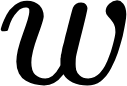 Это наши
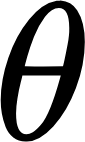 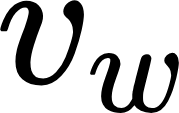 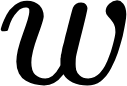 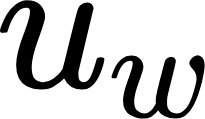 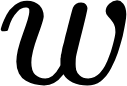 контекстные слова
центральные слова
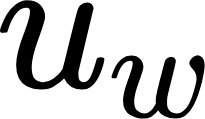 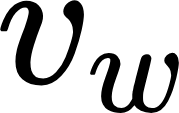 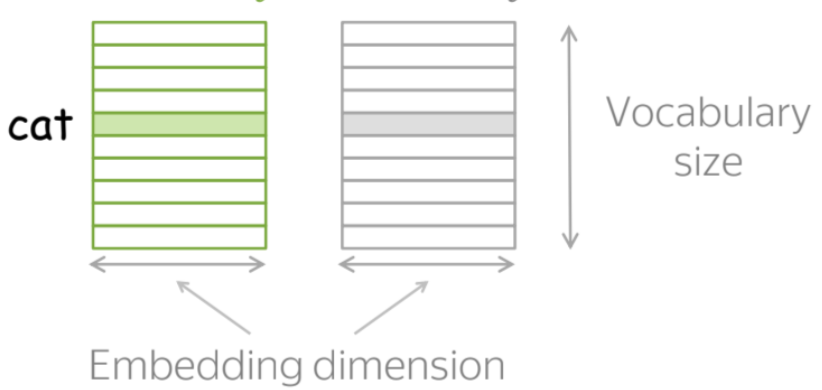 Как посчитать                         ?
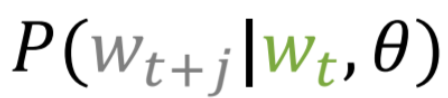 Для каждого слова      мы имеем два вектора:
    когда     - это центральное слово 
    когда     - это слово из контекста
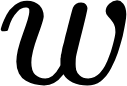 Это наши
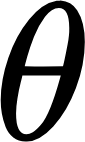 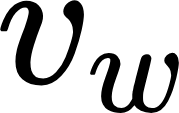 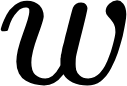 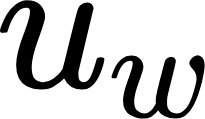 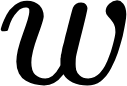 контекстные слова
центральные слова
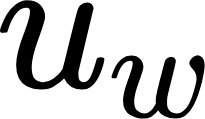 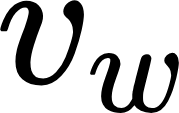 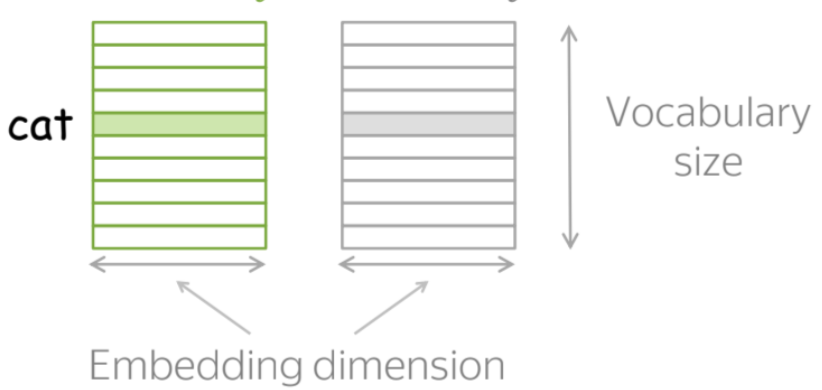 После тренировки модели, обычно используют только эмбеддинги из
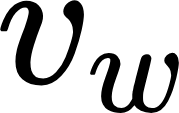 Как посчитать                         ?
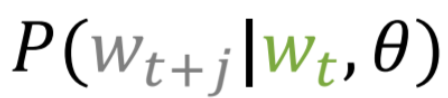 Для центрального слова c и контекстного слова o:
Cкалярное произведение выступает как мера близости:
Выше значение = выше похожесть
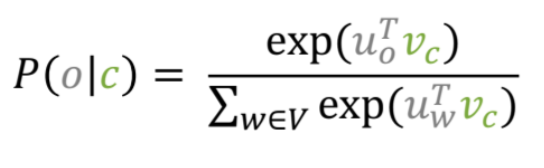 Нормализуем, чтобы получить вероятностное распределение
Как посчитать                         ?
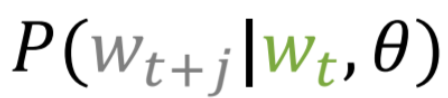 Для центрального слова c и контекстного слова o:
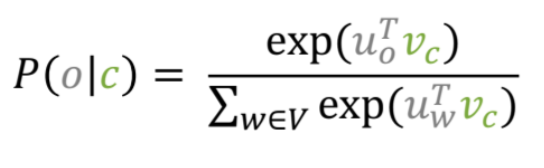 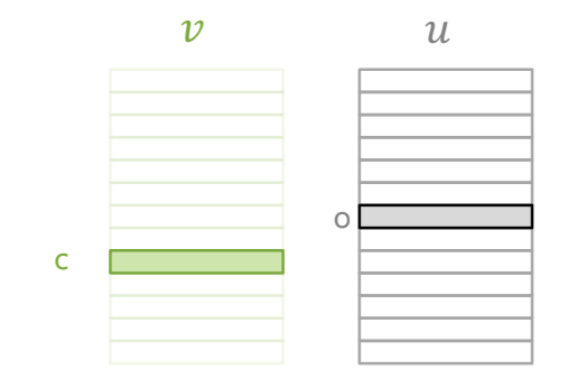 Как посчитать                         ?
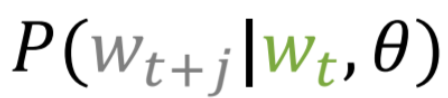 Для центрального слова c и контекстного слова o:
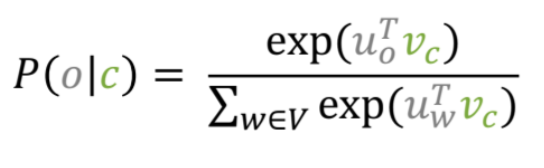 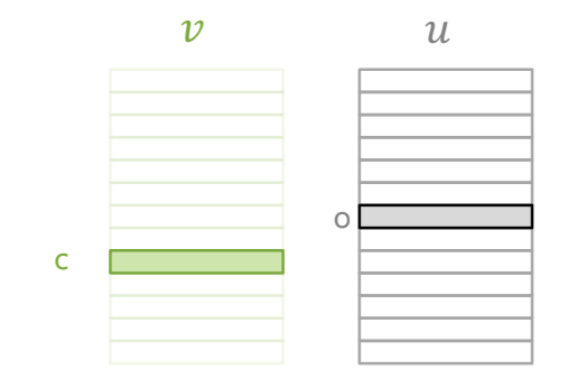 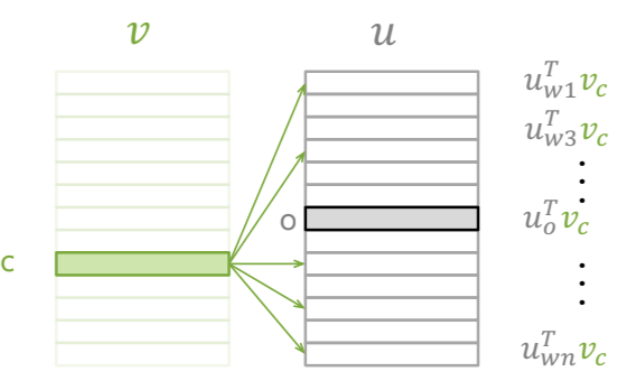 Как посчитать                         ?
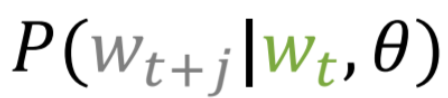 Для центрального слова c и контекстного слова o:
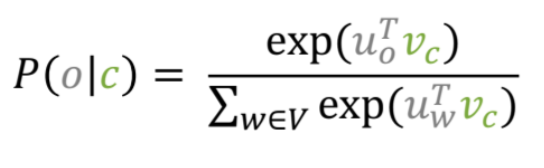 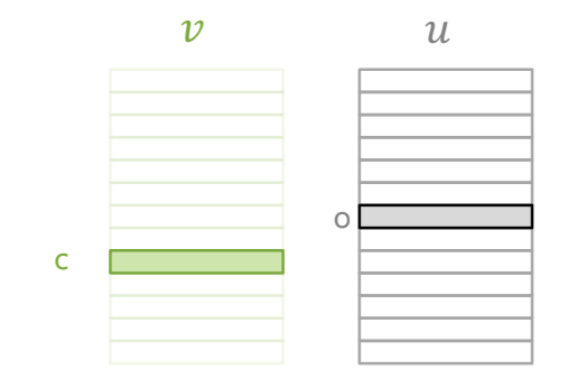 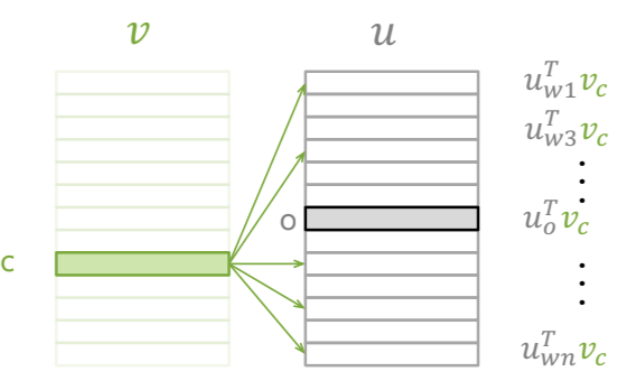 увеличиваем
Как посчитать                         ?
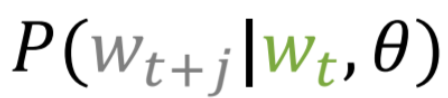 Для центрального слова c и контекстного слова o:
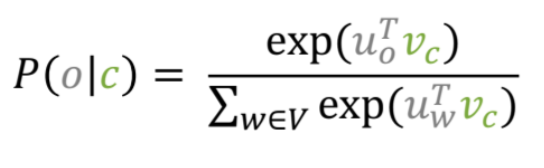 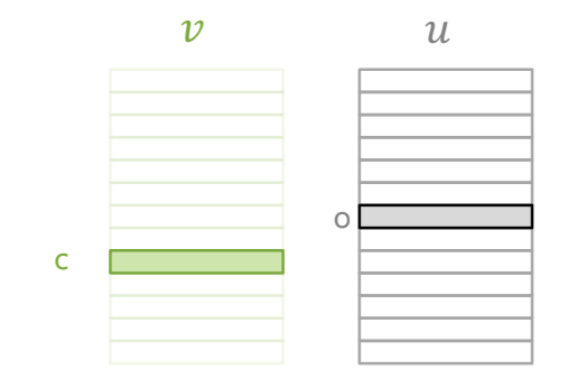 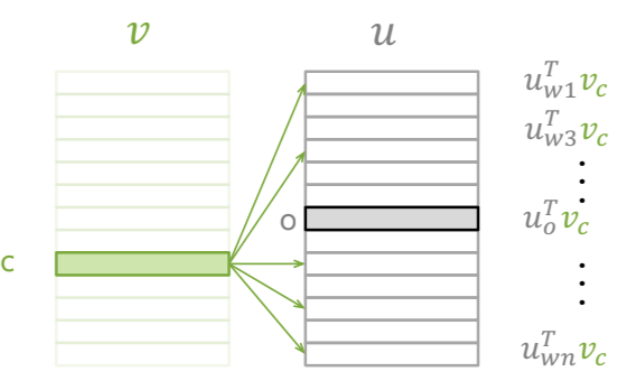 уменьшаем
увеличиваем
уменьшаем
Softmax
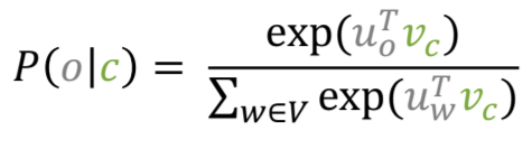 вероятность,
которую мы используем
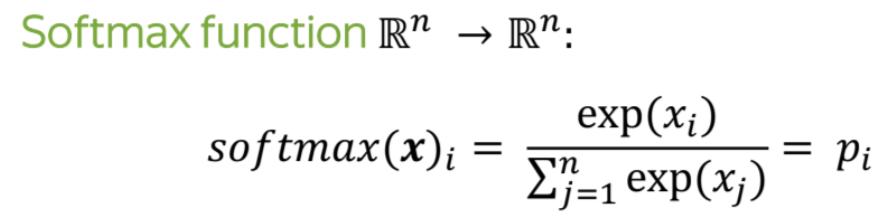 Два вектора для каждого слова
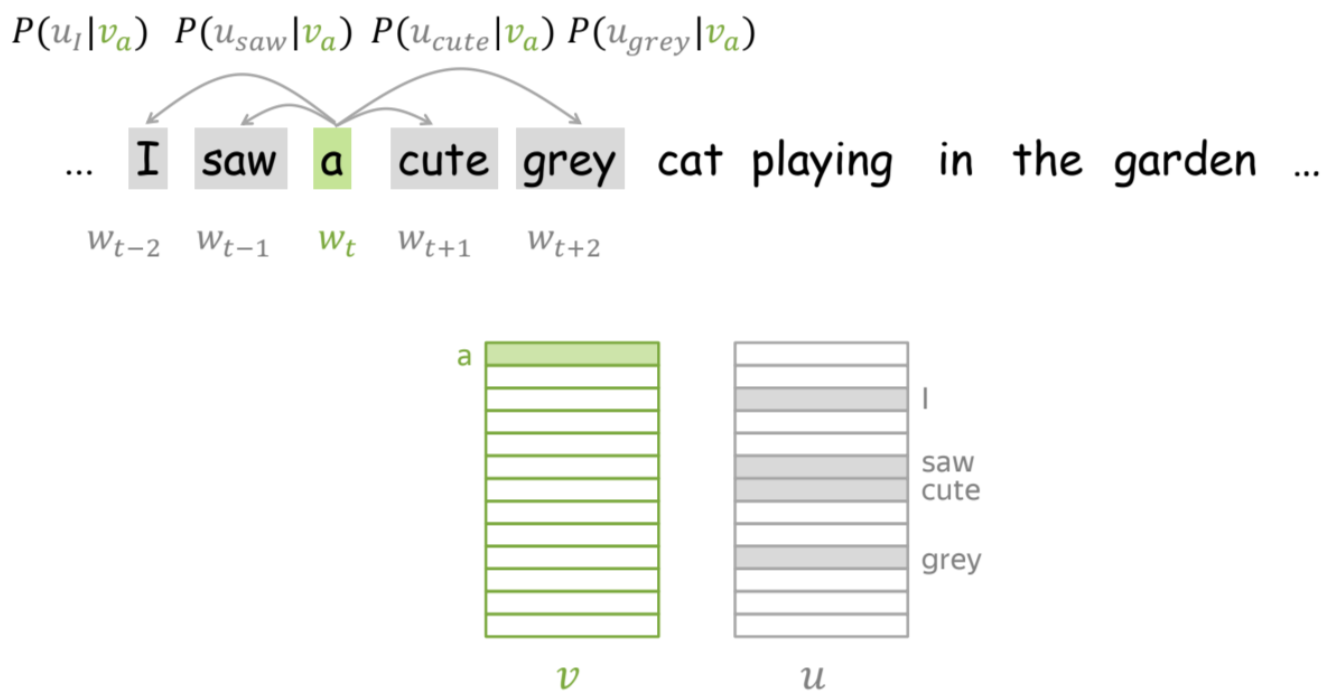 Два вектора для каждого слова
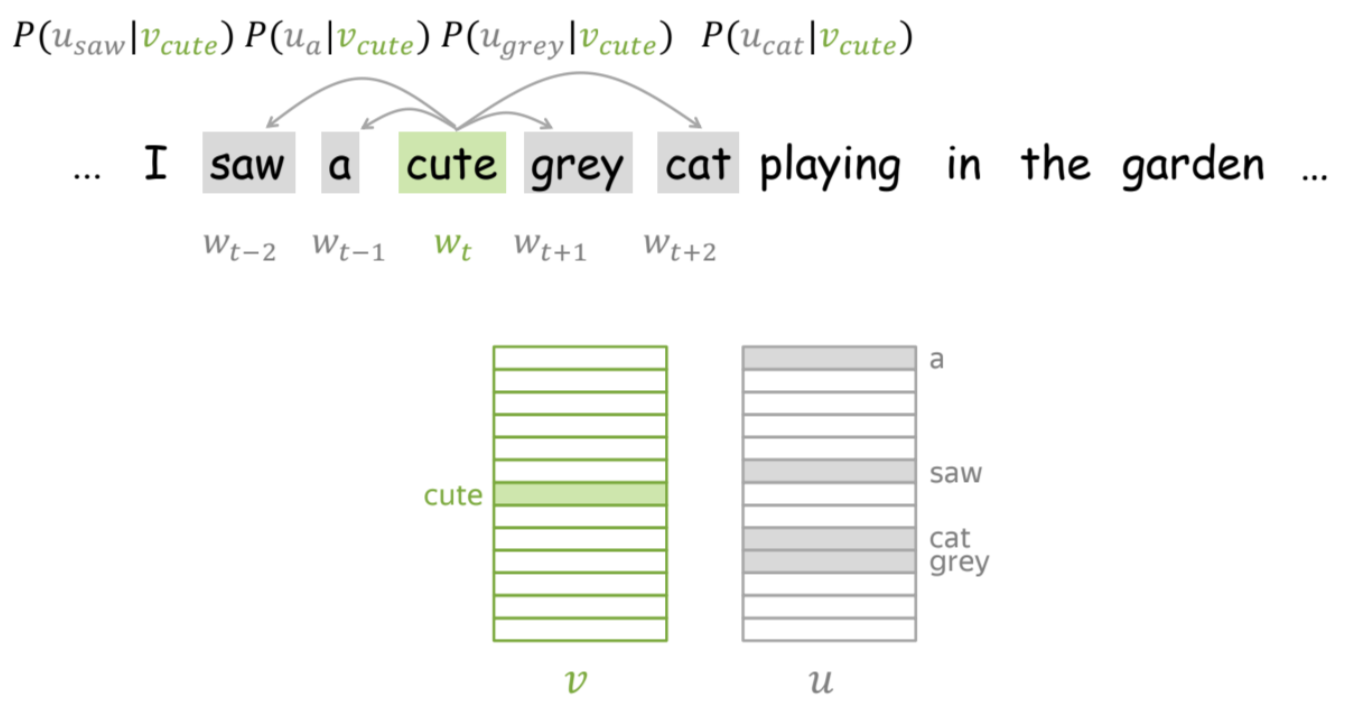 Два вектора для каждого слова
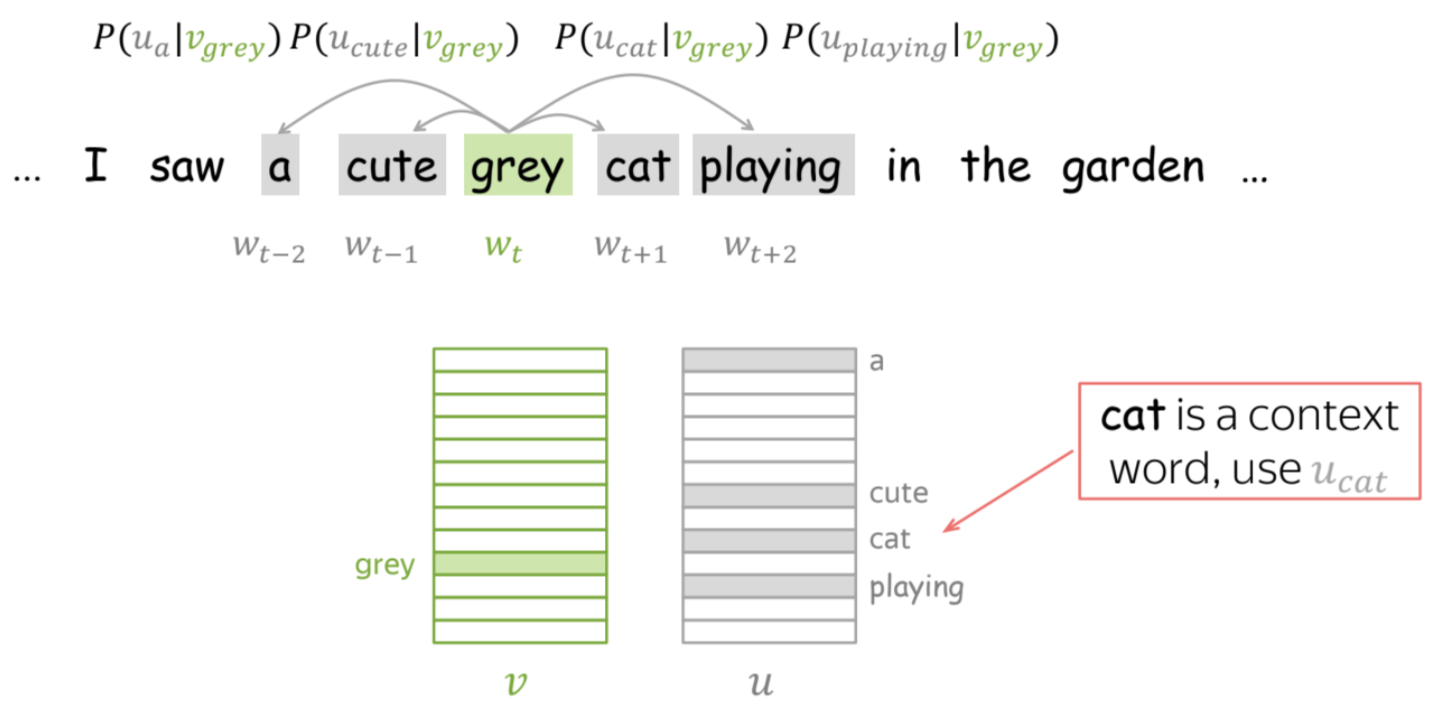 Два вектора для каждого слова
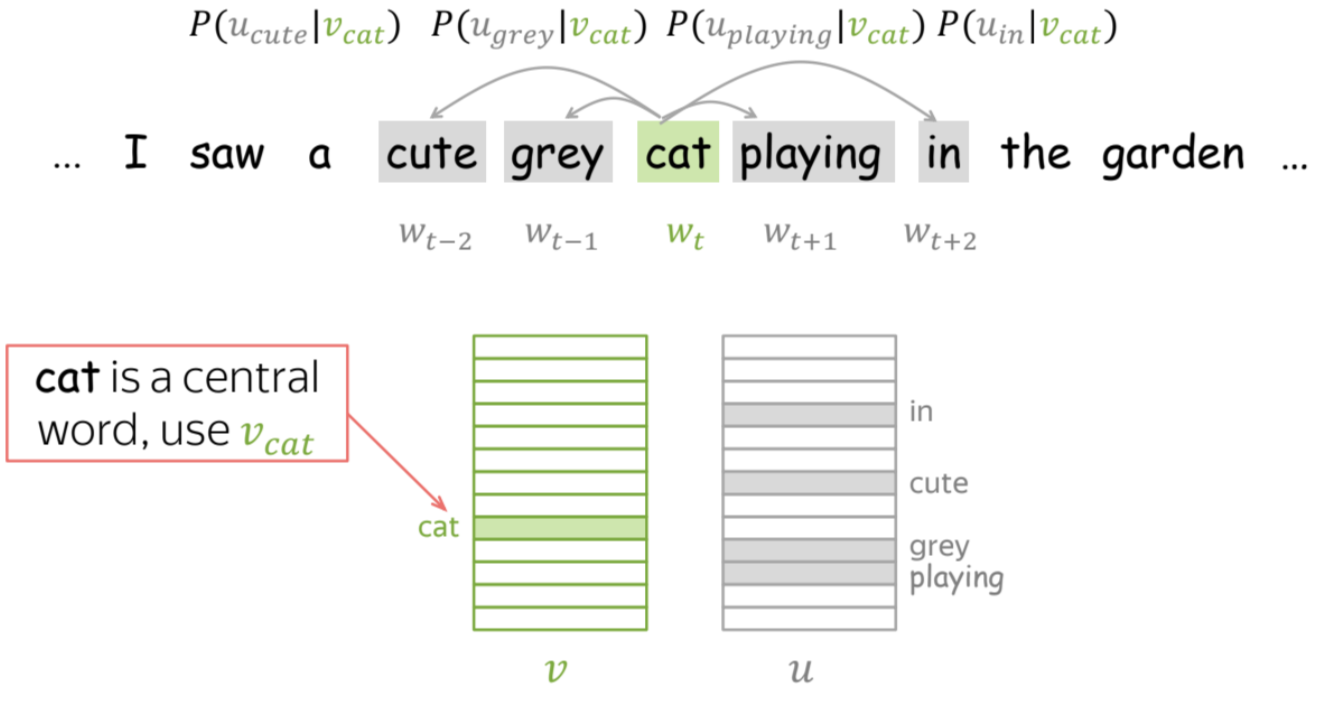 Два вектора для каждого слова
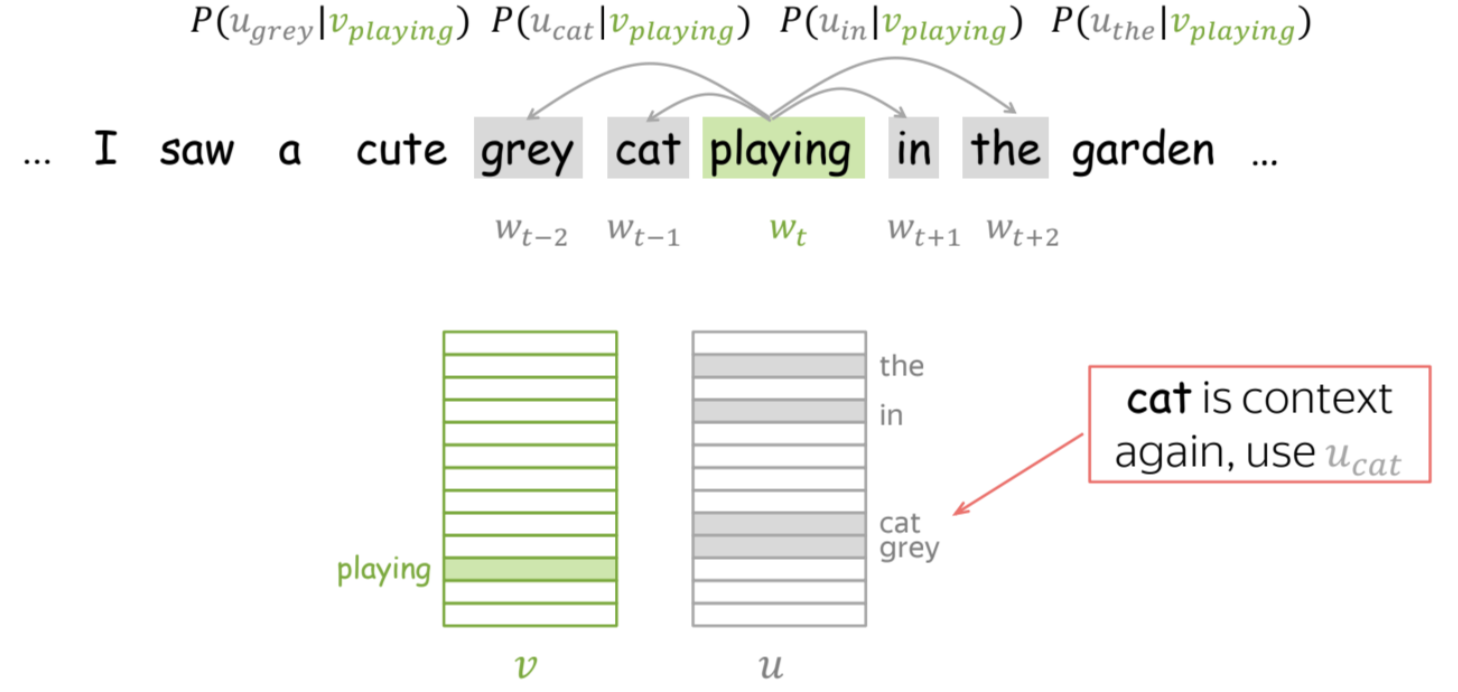 Word2Vec
Идея
Целевая функция
Тренировка модели
Ускорение тренировки: Negative Sampling
Word2Vec
Идея
Целевая функция
Тренировка модели
Ускорение тренировки: Negative Sampling
Один шаг тренировки в деталях
Loss для слова j в контексте t
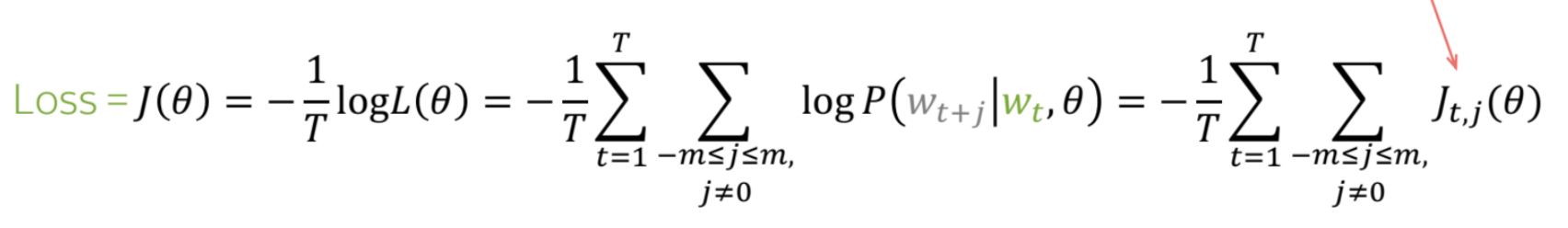 Один шаг тренировки в деталях
Loss для слова j в контексте t
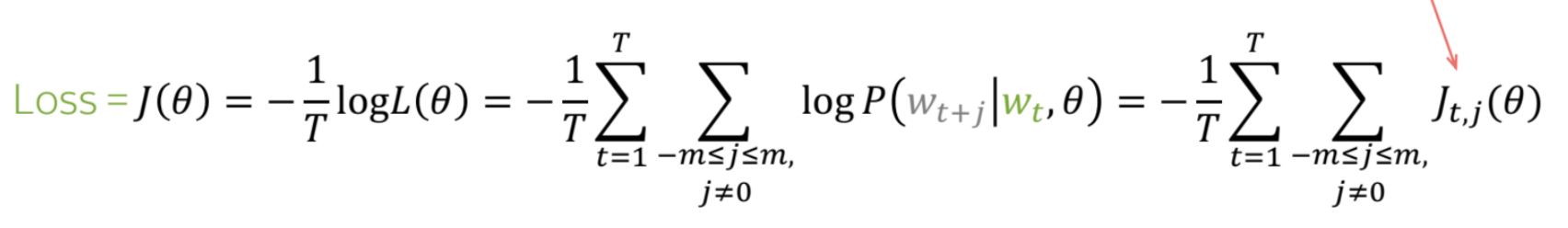 выберем окно
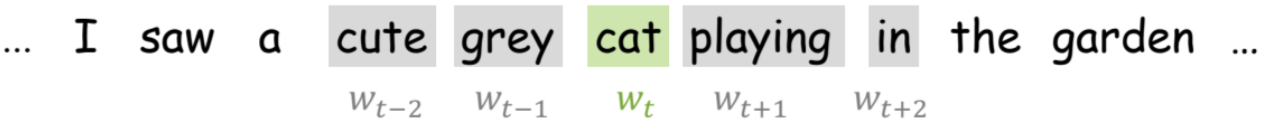 Один шаг тренировки в деталях
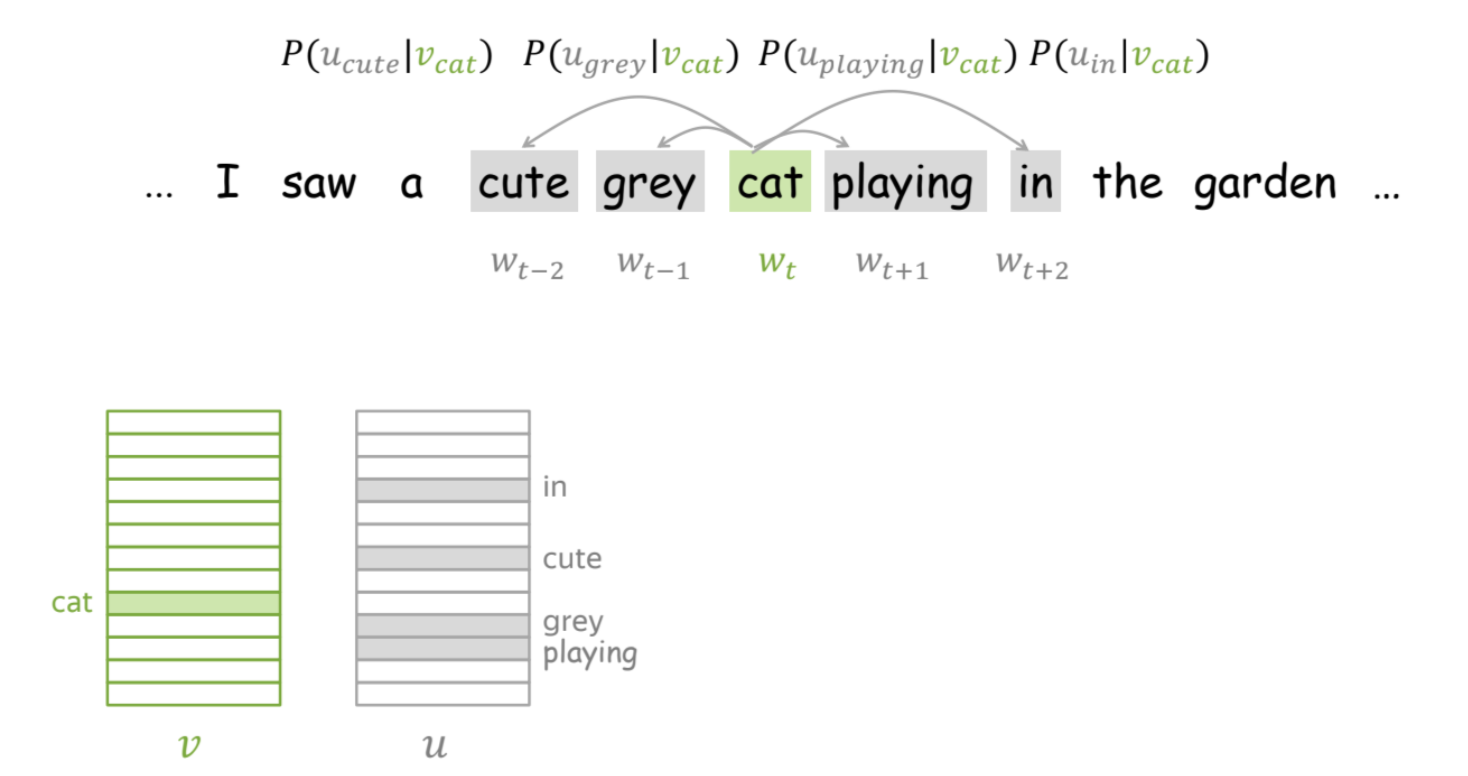 Один шаг тренировки в деталях
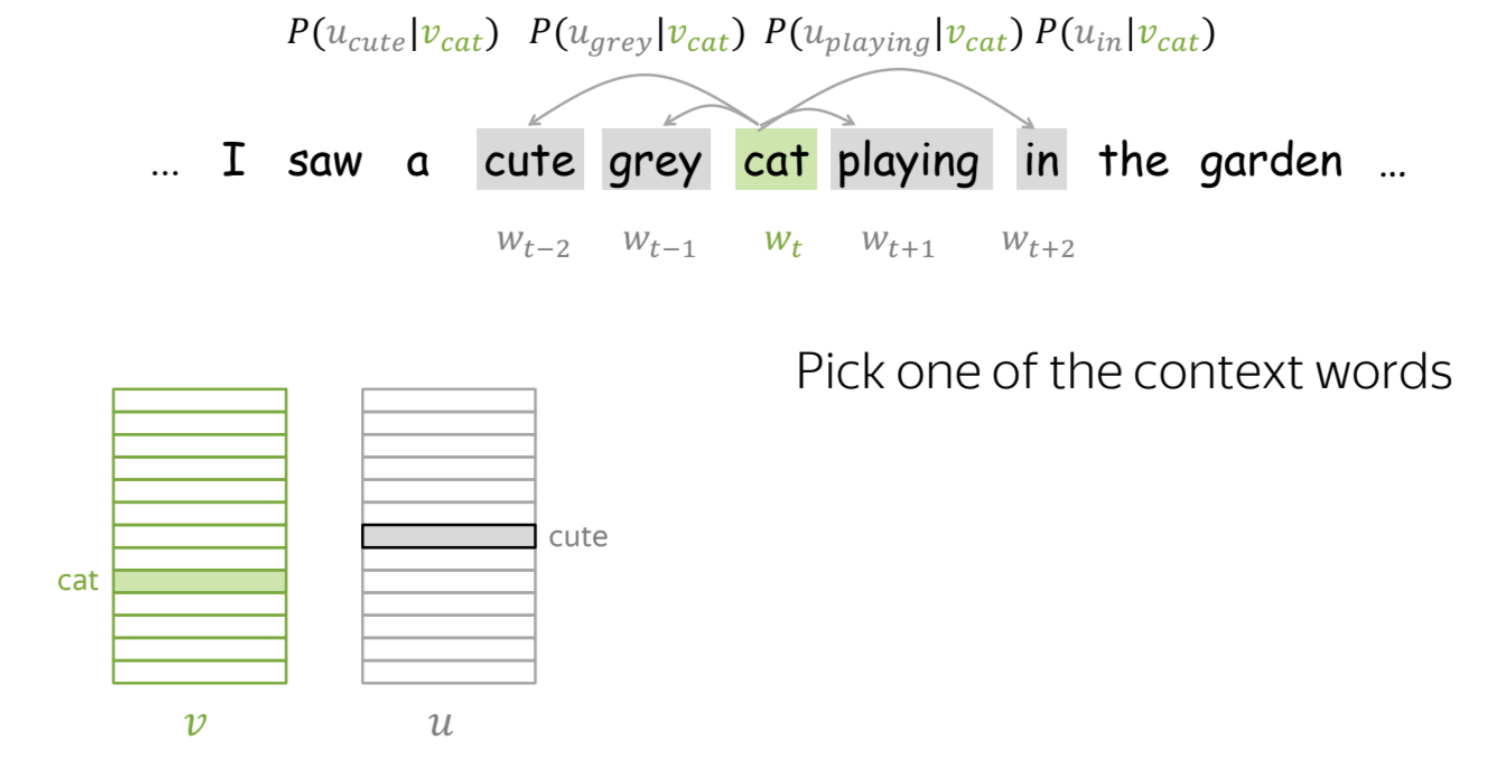 Выберем одно слово из контекста
Один шаг тренировки в деталях
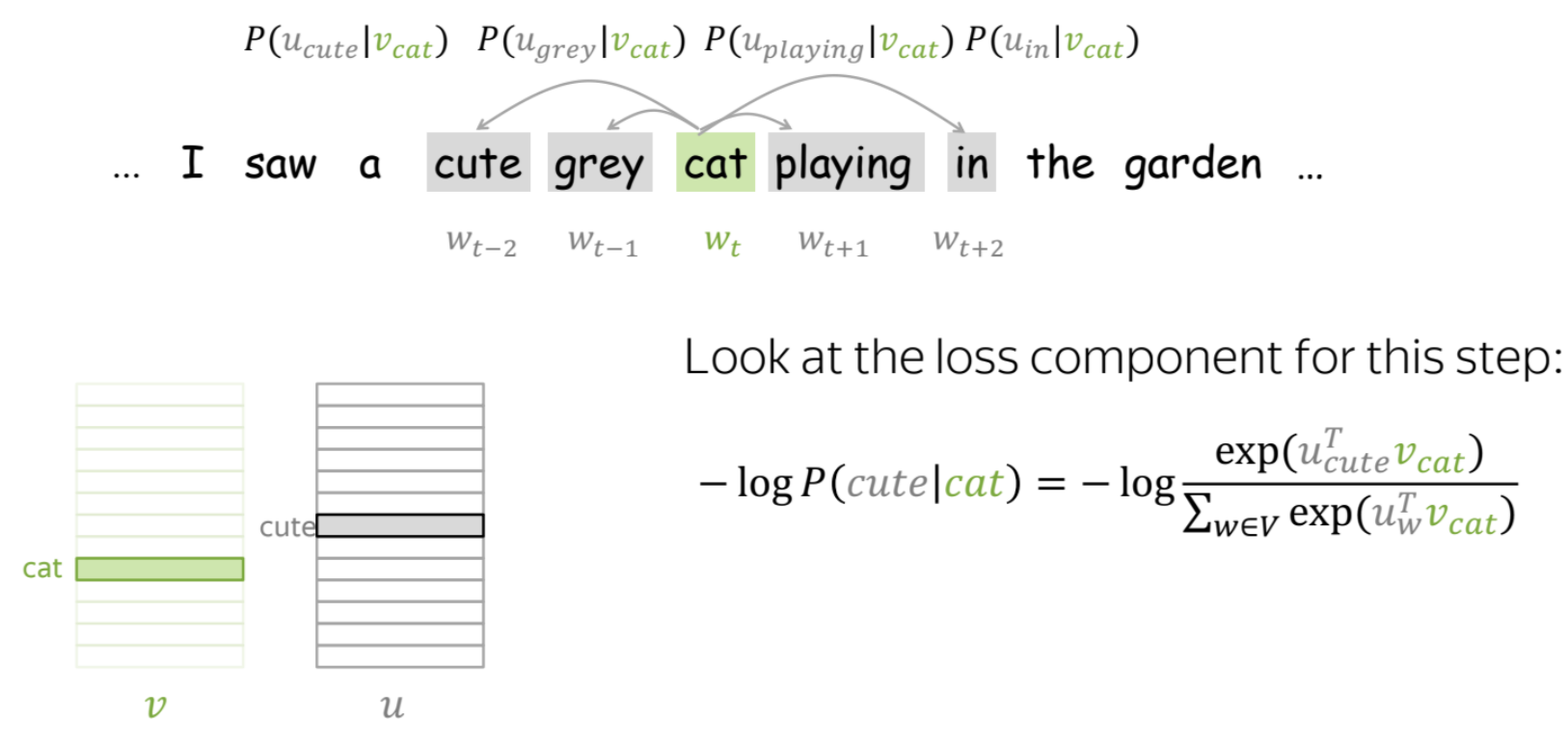 Рассмотрим компоненту Loss-а для этого шага:
Один шаг тренировки в деталях
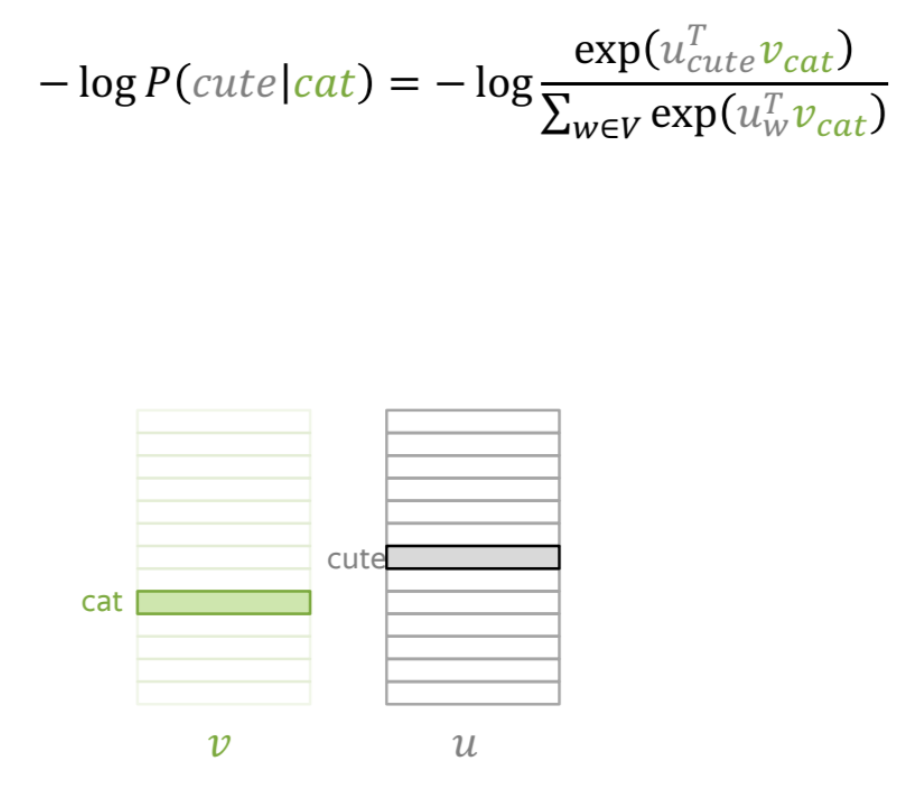 Один шаг тренировки в деталях
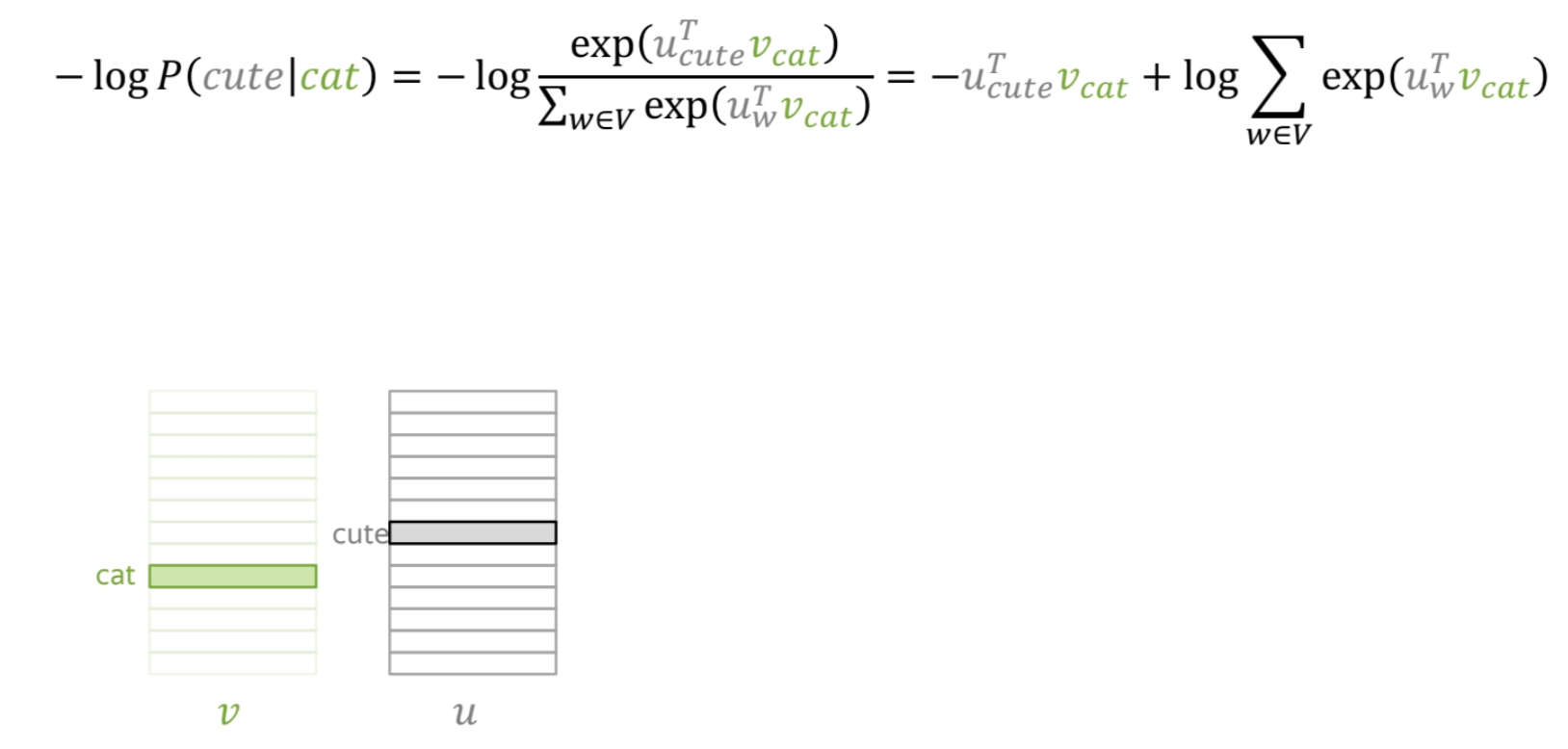 Один шаг тренировки в деталях
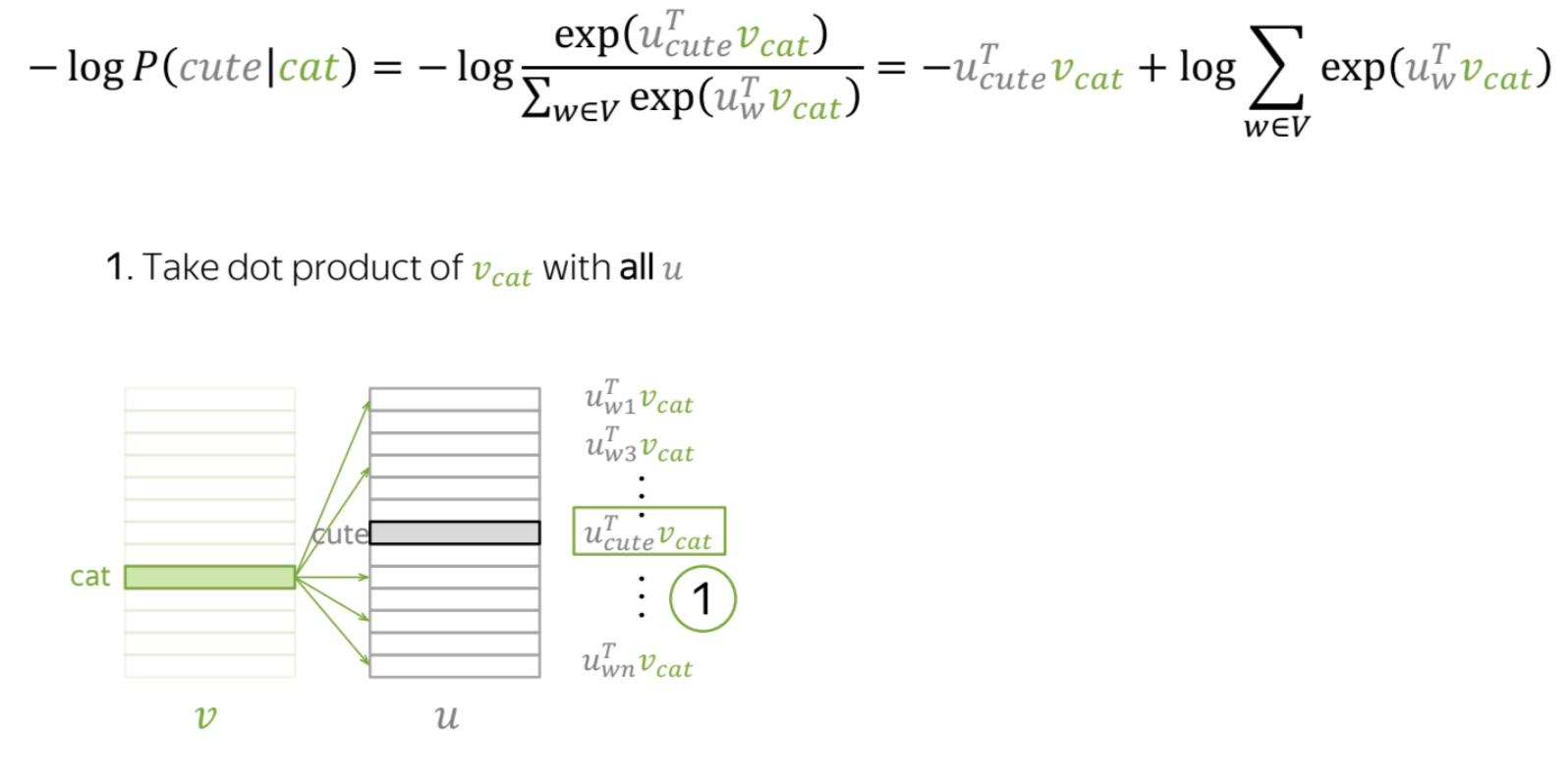 1. Скалярное пр.         со всеми u
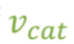 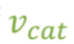 Один шаг тренировки в деталях
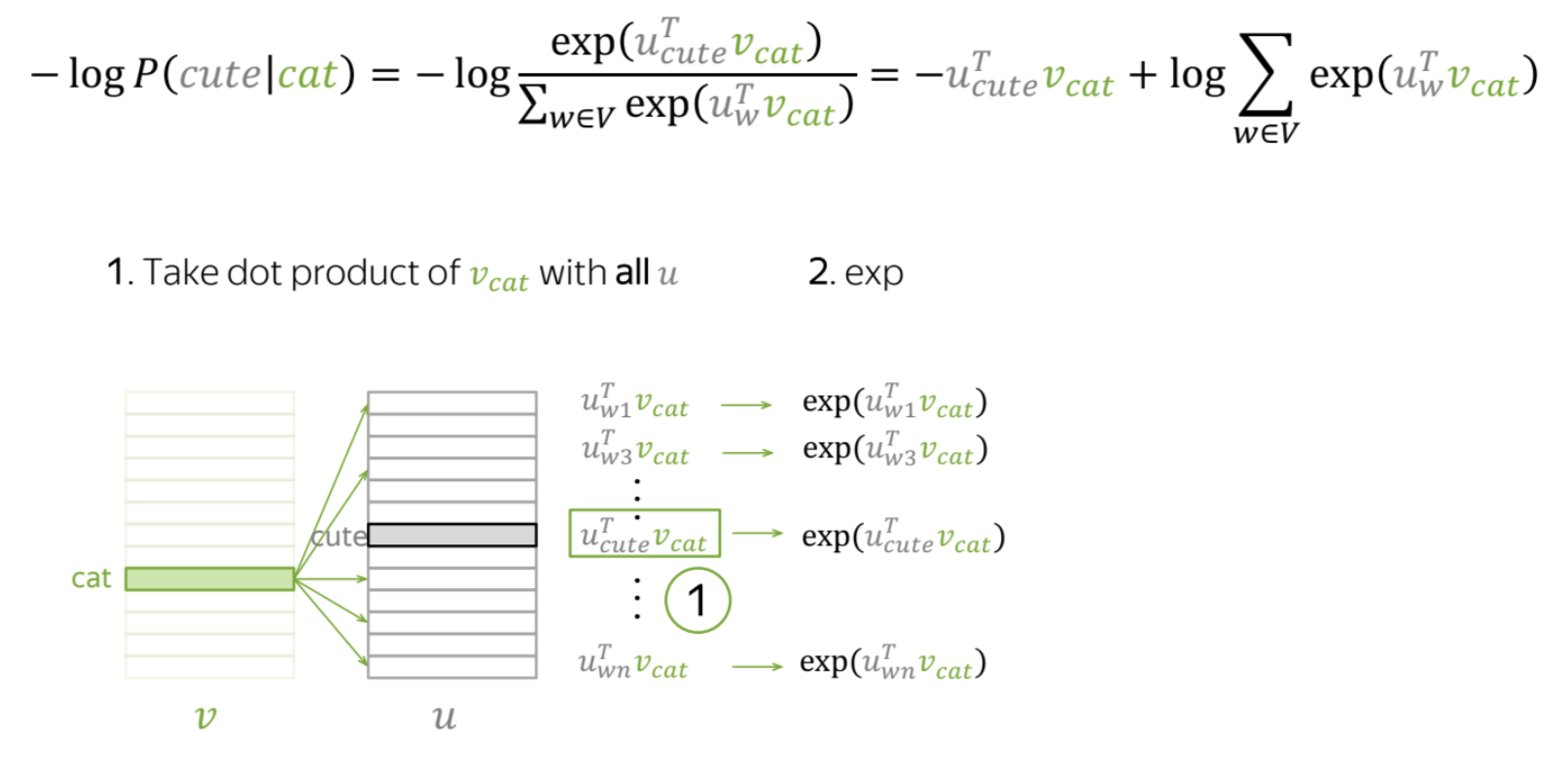 1. Скалярное пр.         со всеми u
2. exp
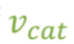 Один шаг тренировки в деталях
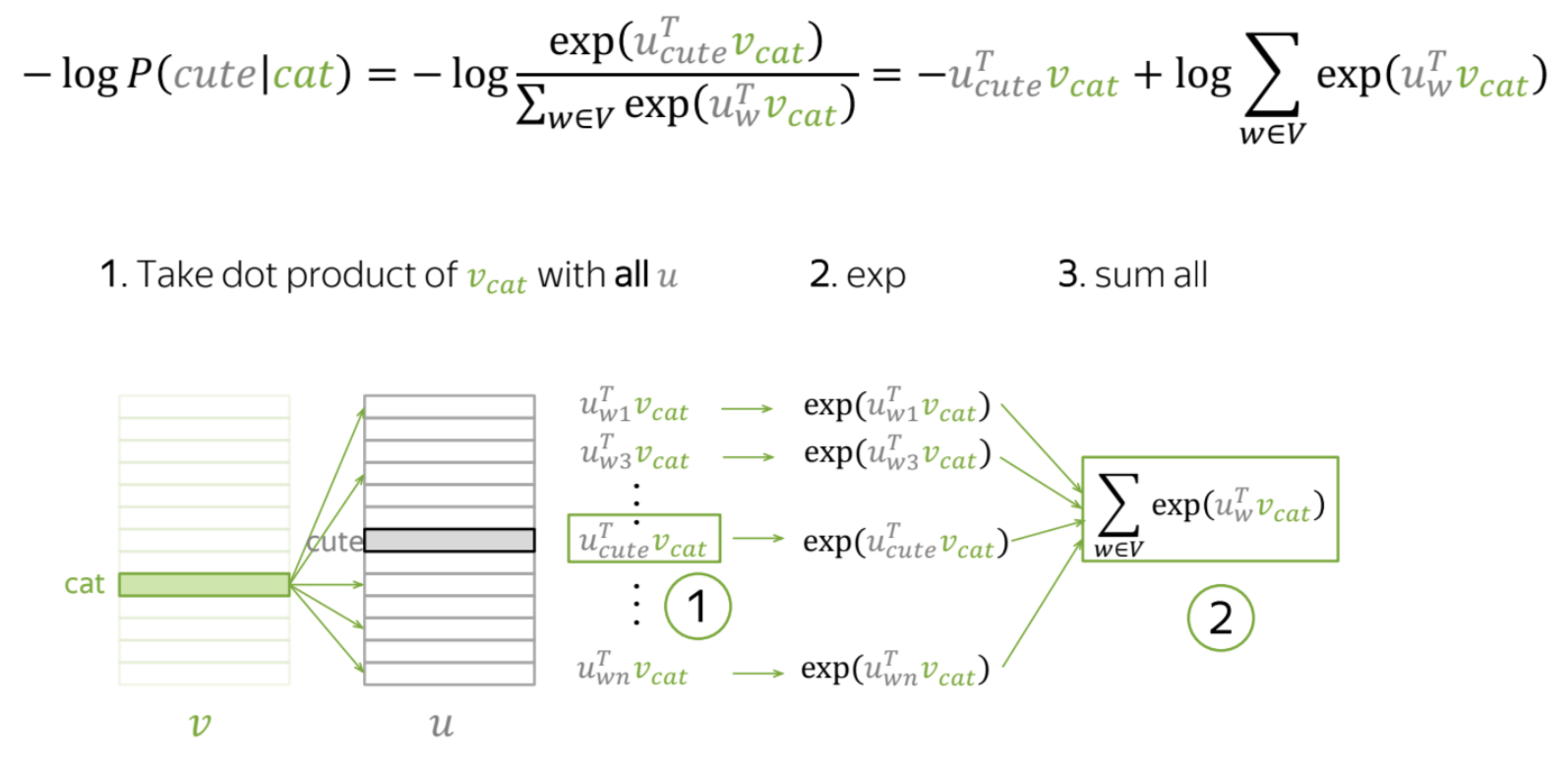 1. Скалярное пр.         со всеми u
2. exp
3. Суммируем всё
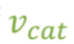 Один шаг тренировки в деталях
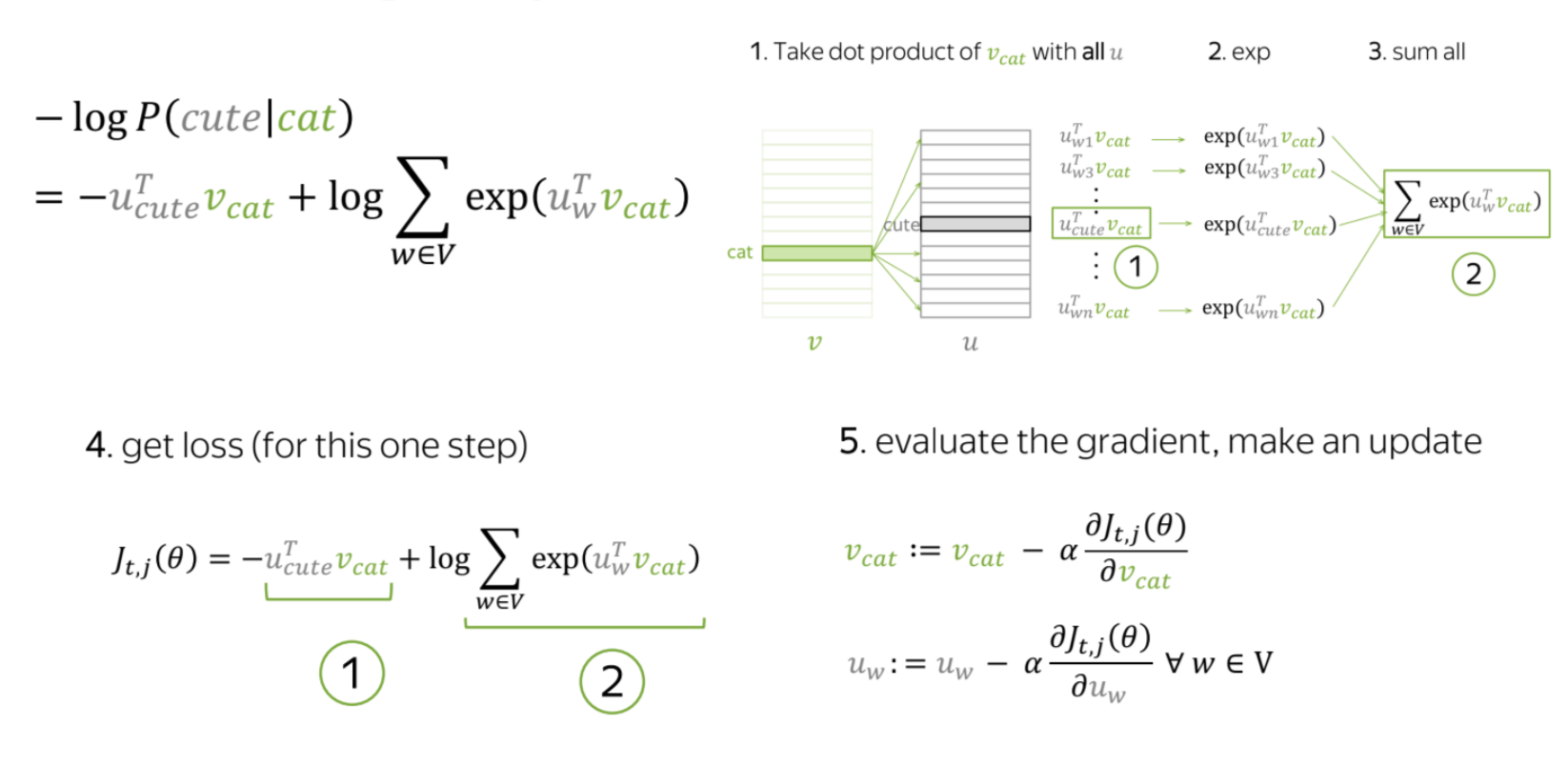 5. Оцениваем градиенты и делаем обновления весов
4. Считаем Loss
Summary: Один шаг тренировки в деталях
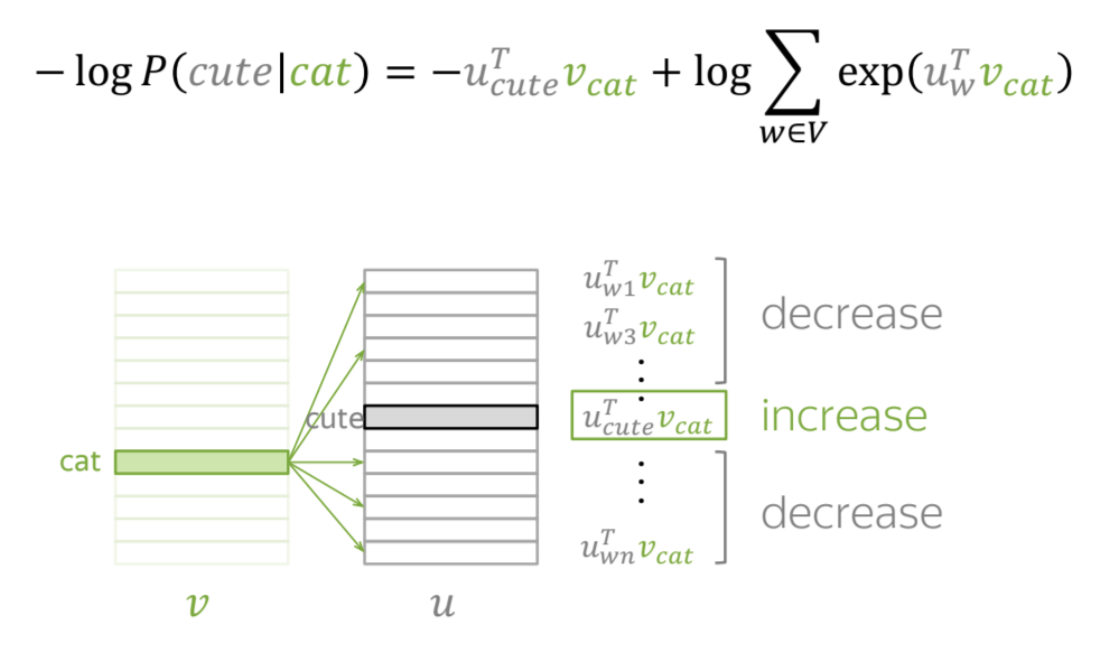 уменьшаем
увеличиваем
уменьшаем
Word2Vec
Идея
Целевая функция
Тренировка модели
Ускорение тренировки: Negative Sampling
Word2Vec
Идея
Целевая функция
Тренировка модели
Ускорение тренировки: Negative Sampling
Что происходит на каждом шаге тренировки
Скалярное произведение        :
С           - увеличиваем
Со всеми остальными     - уменьшаем
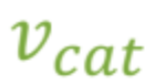 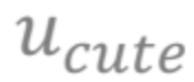 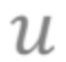 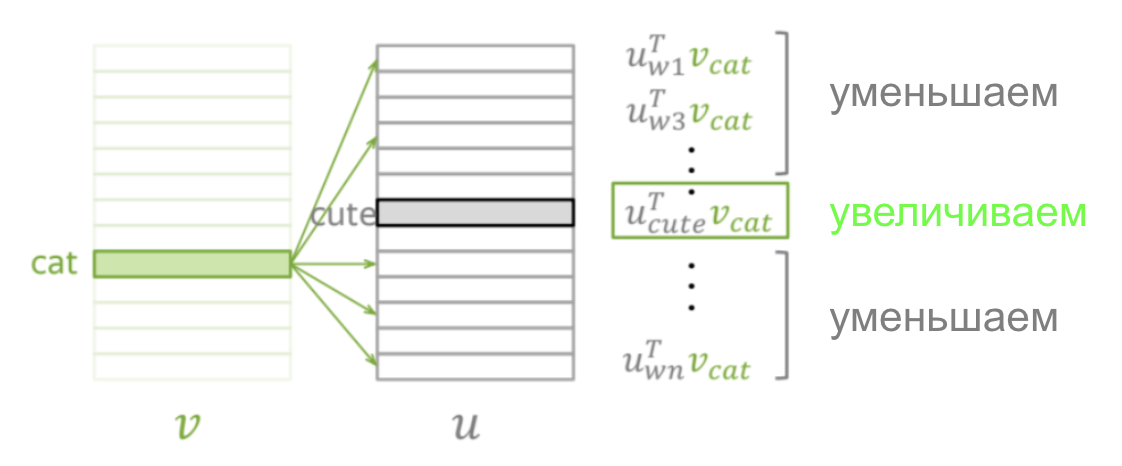 Что происходит на каждом шаге тренировки
Скалярное произведение        :
С           - увеличиваем
Со всеми остальными     - уменьшаем
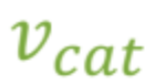 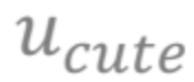 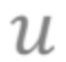 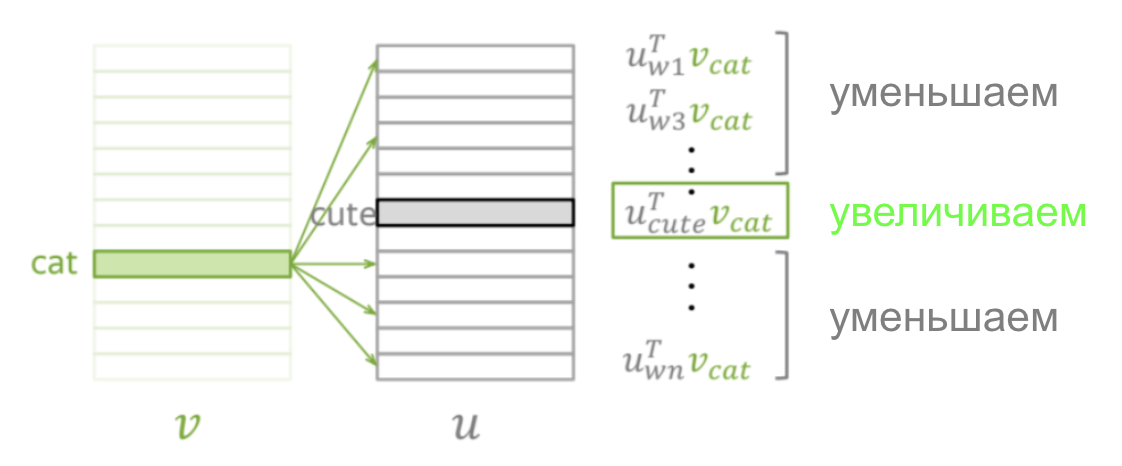 Обновляемые параметры:
 
все контекстные векторы
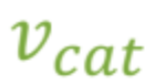 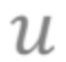 Как улучшить с помощью Negative Samples
Скалярное произведение        :
С           - увеличиваем
С подвыборкой других     - уменьшаем
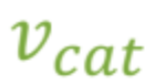 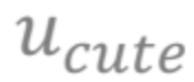 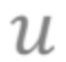 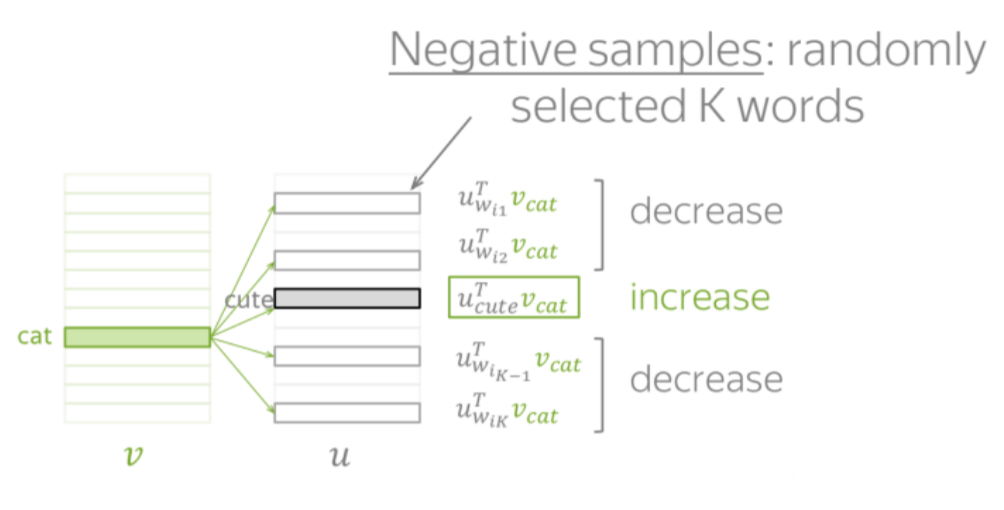 Негативные семплы: K рандомно выбранных слов
Обновляемые параметры:
 
           и      для K выбранных контекстных слов
уменьшаем
увеличиваем
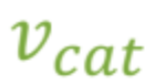 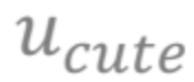 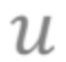 уменьшаем
План лекции
Что такое эмбеддинги и зачем они нужны
One-hot векторы
Distributional Semantics
Word2Vec
Интерпретируемость
План лекции
Что такое эмбеддинги и зачем они нужны
One-hot векторы
Distributional Semantics
Word2Vec
Интерпретируемость
Ближайшие соседи
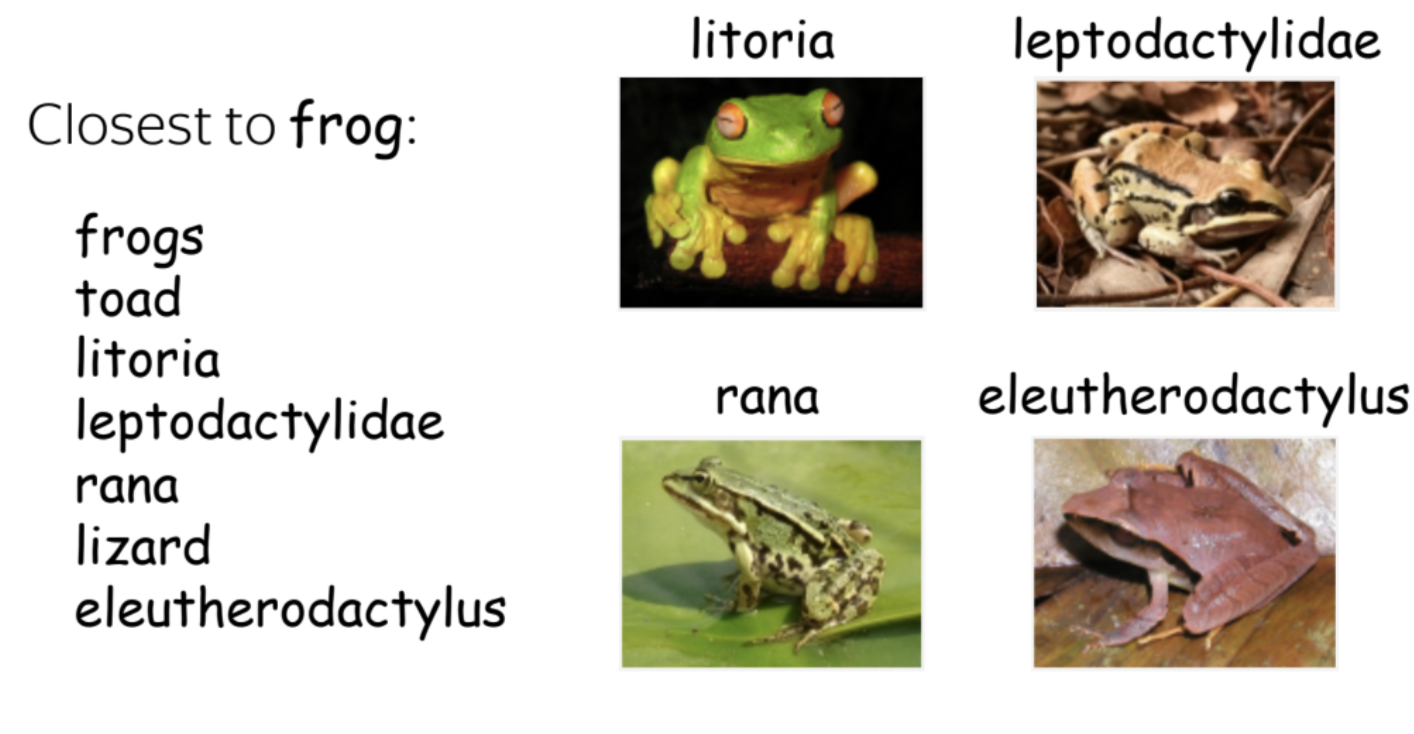 Линейная структура
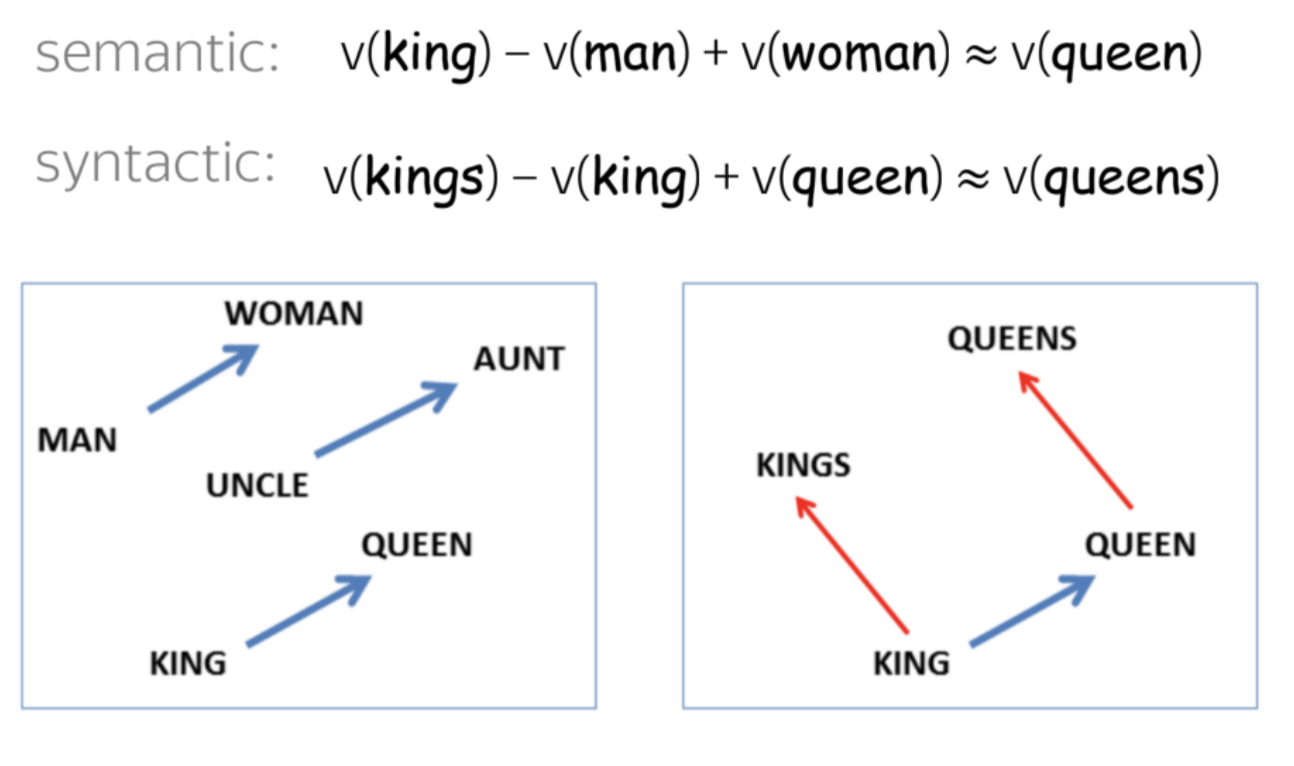 Линейная структура
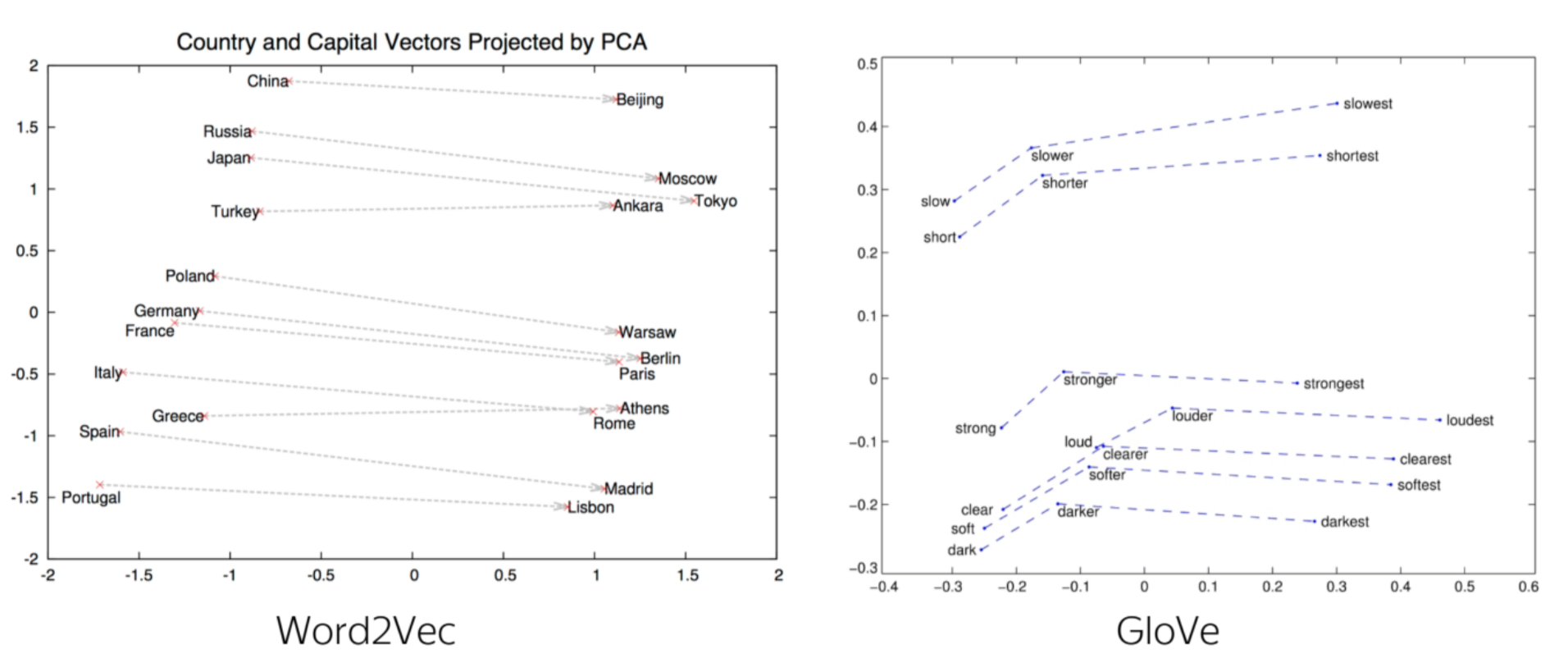 План лекции
Что такое эмбеддинги и зачем они нужны
One-hot векторы
Distributional Semantics
Word2Vec
Интерпретируемость